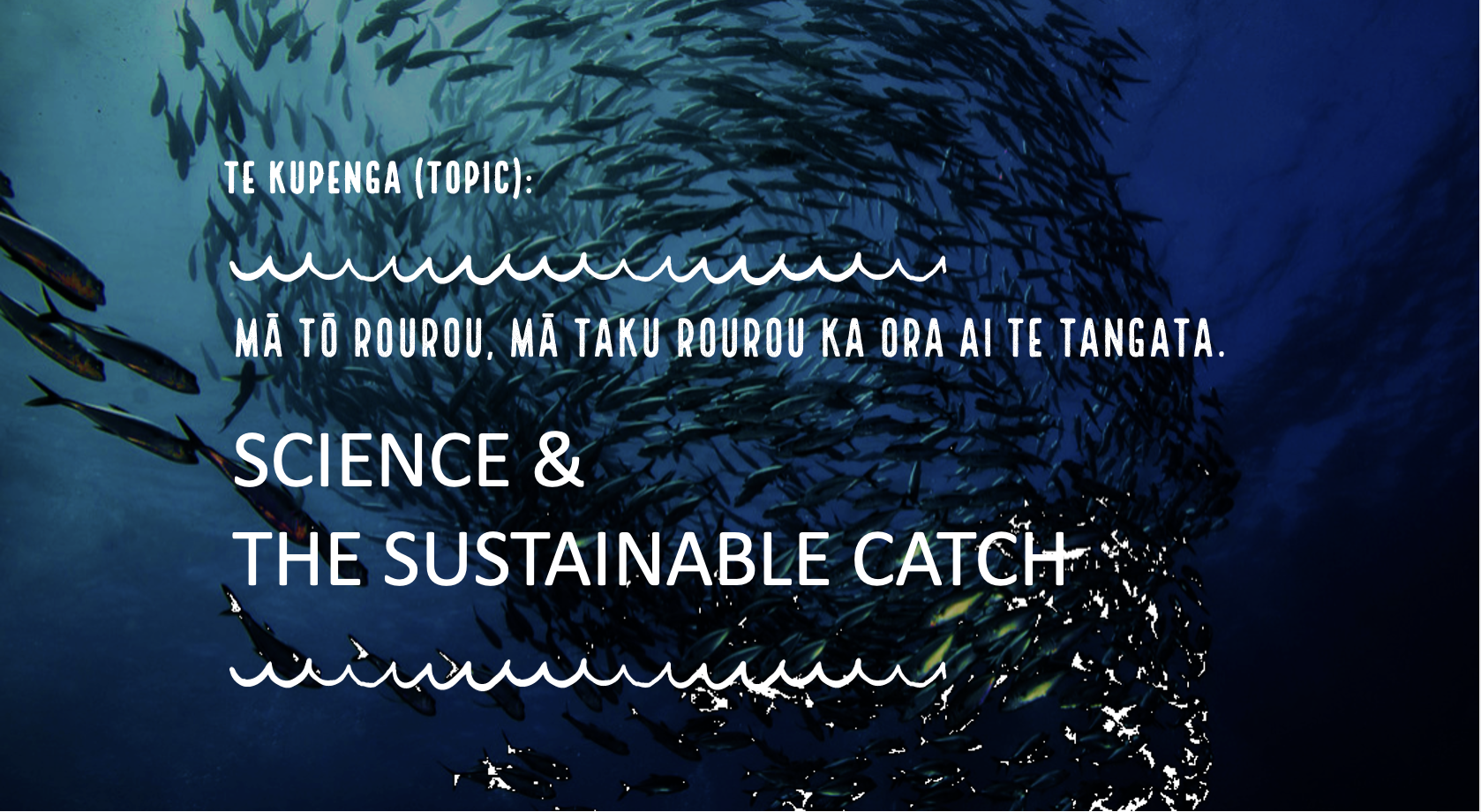 Insert heading page Topic 3
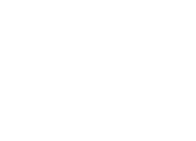 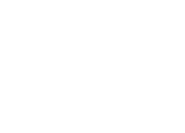 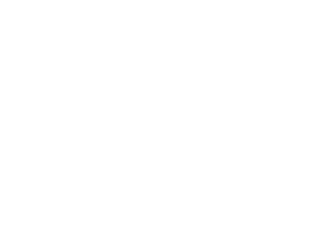 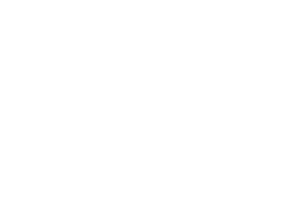 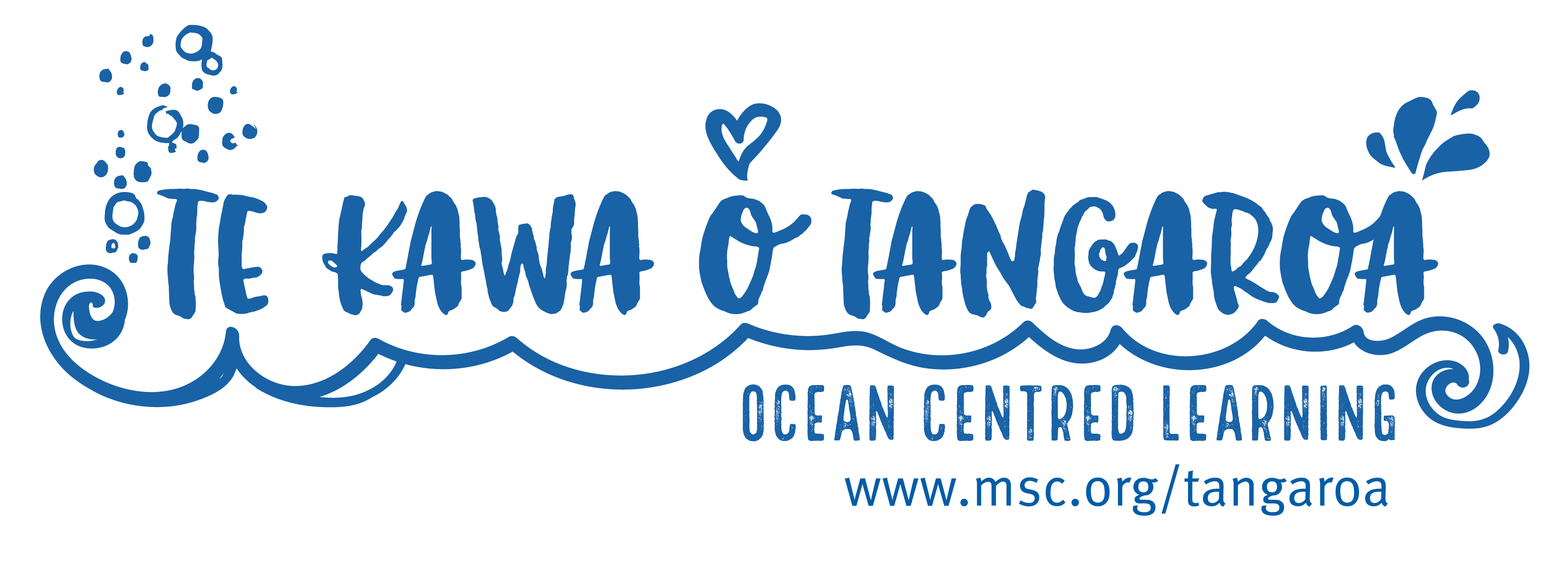 Target age range: 
10–15 years
HELPFUL STUFF FOR TEACHERS
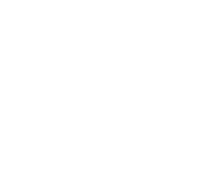 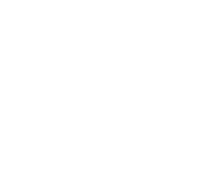 Welcome to OUR STORY!
This topic tells the story of sustainable fish stocks, catch limits and the role of science
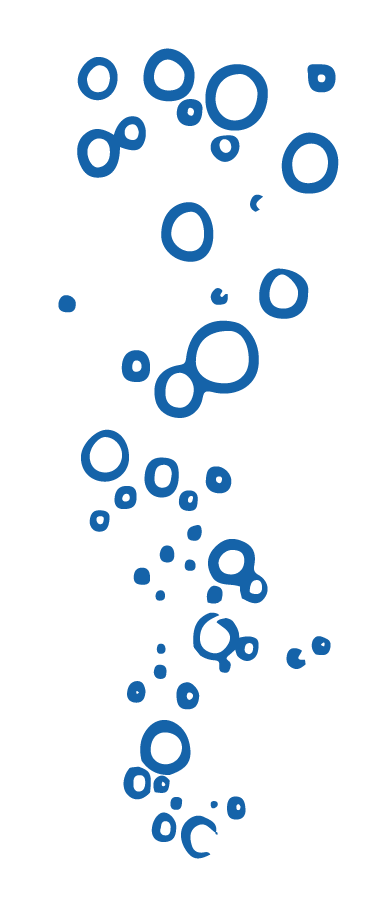 Curriculum relevance: Science; Social Science; Tikanga-ā-iwi; Pūtaiao; Hauora
See Topic Planner for detail on curriculum links, learning outcomes and summary of activities
See also teacher notes below slides
Each subtopic has a Teacher Outline
Slides with trickier content are labelled expert [top right corner]
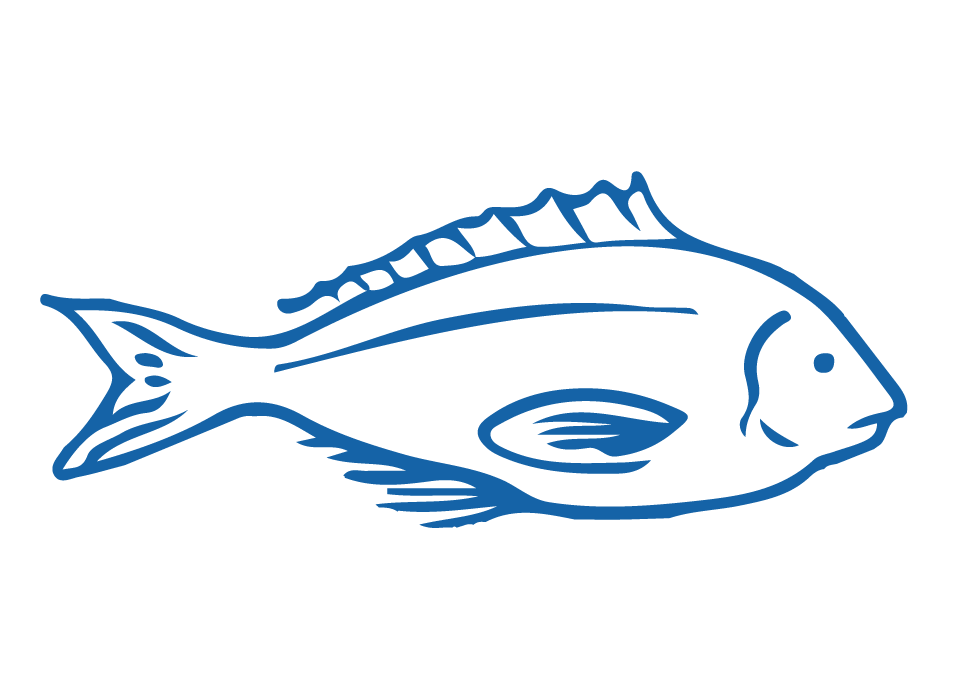 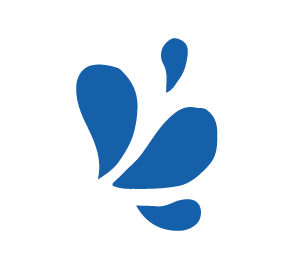 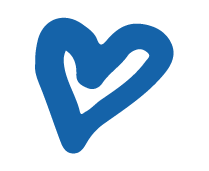 [Speaker Notes: TEACHER NOTES]
HELPFUL STUFF FOR TEACHERS
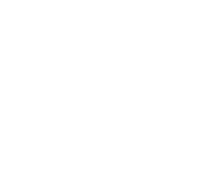 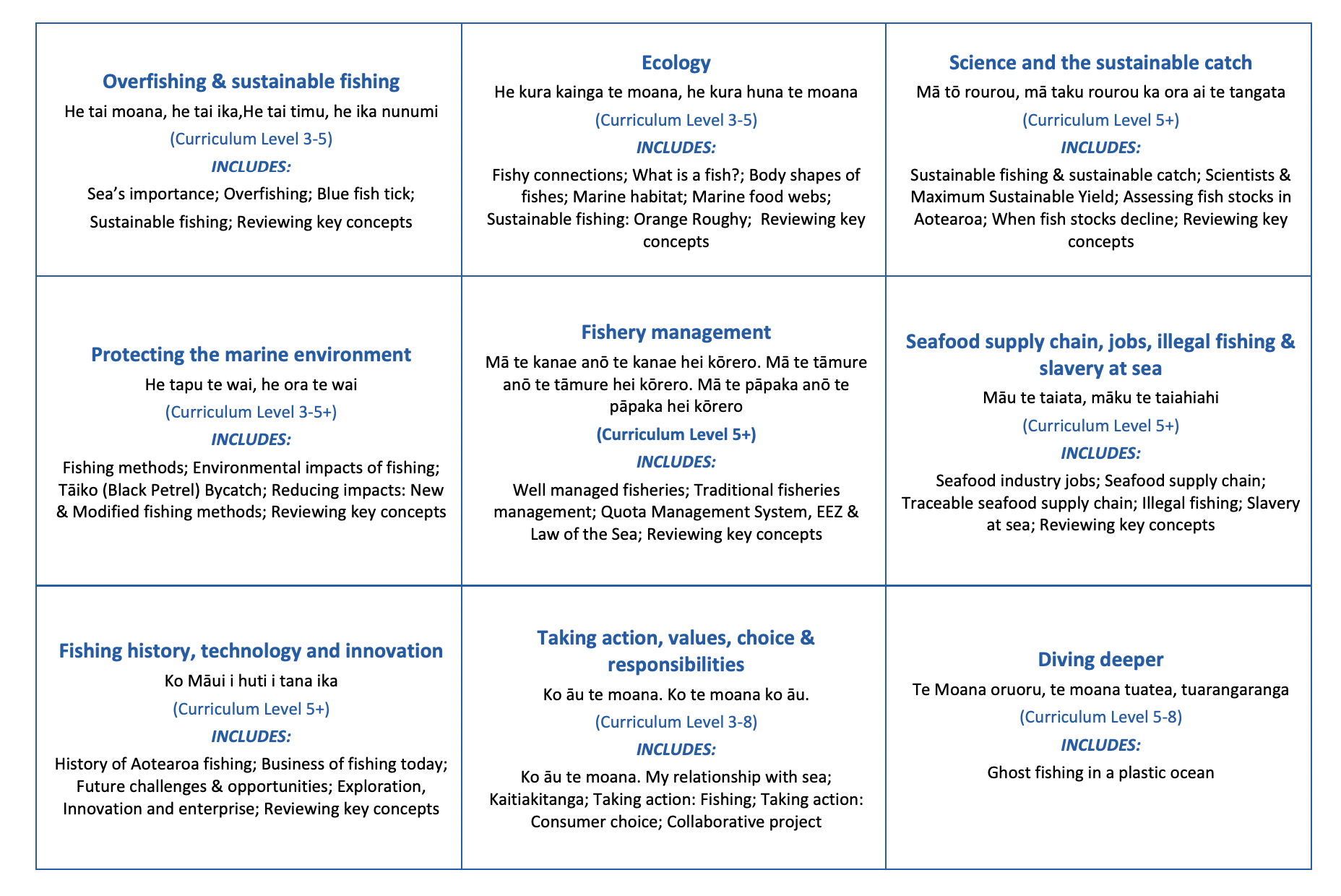 Welcome to the third topic in OUR STORY!
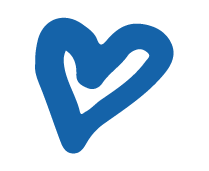 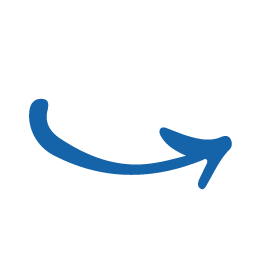 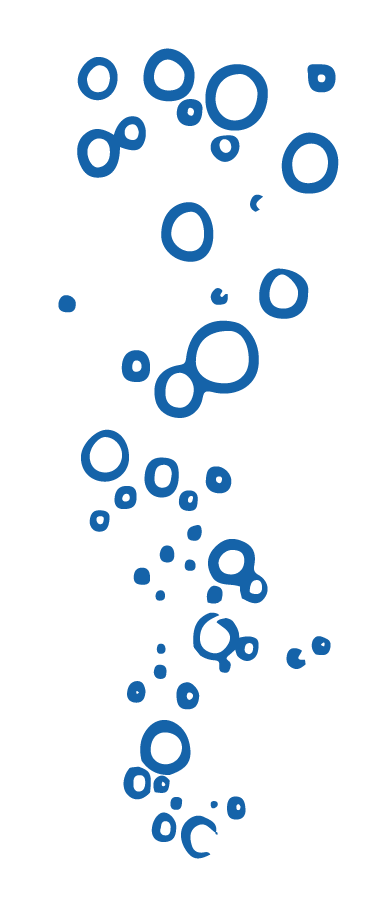 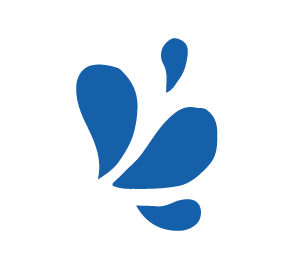 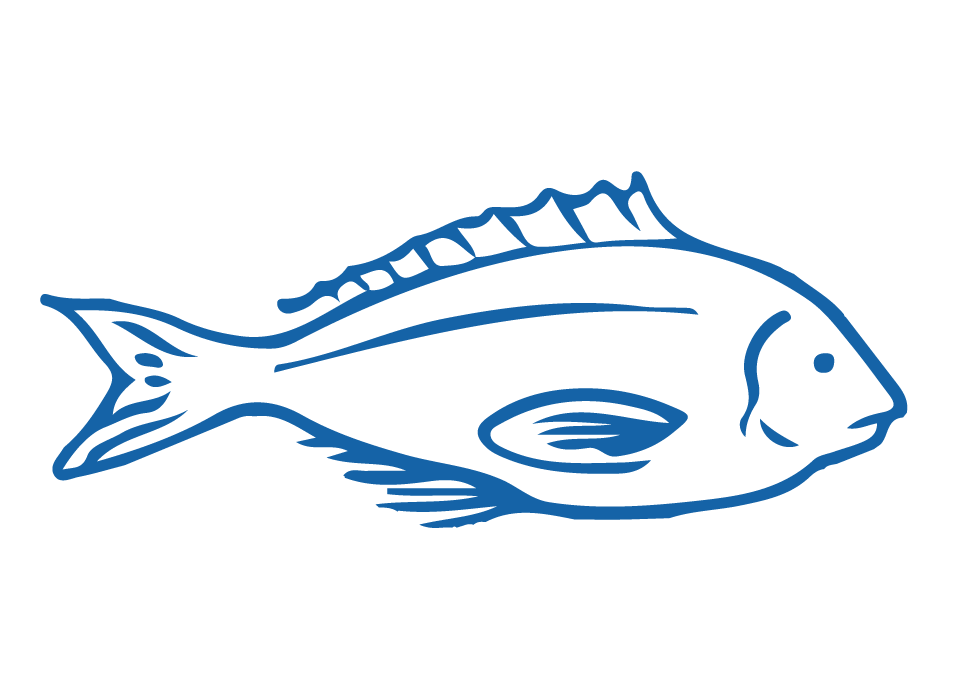 HELPFUL STUFF FOR TEACHERS
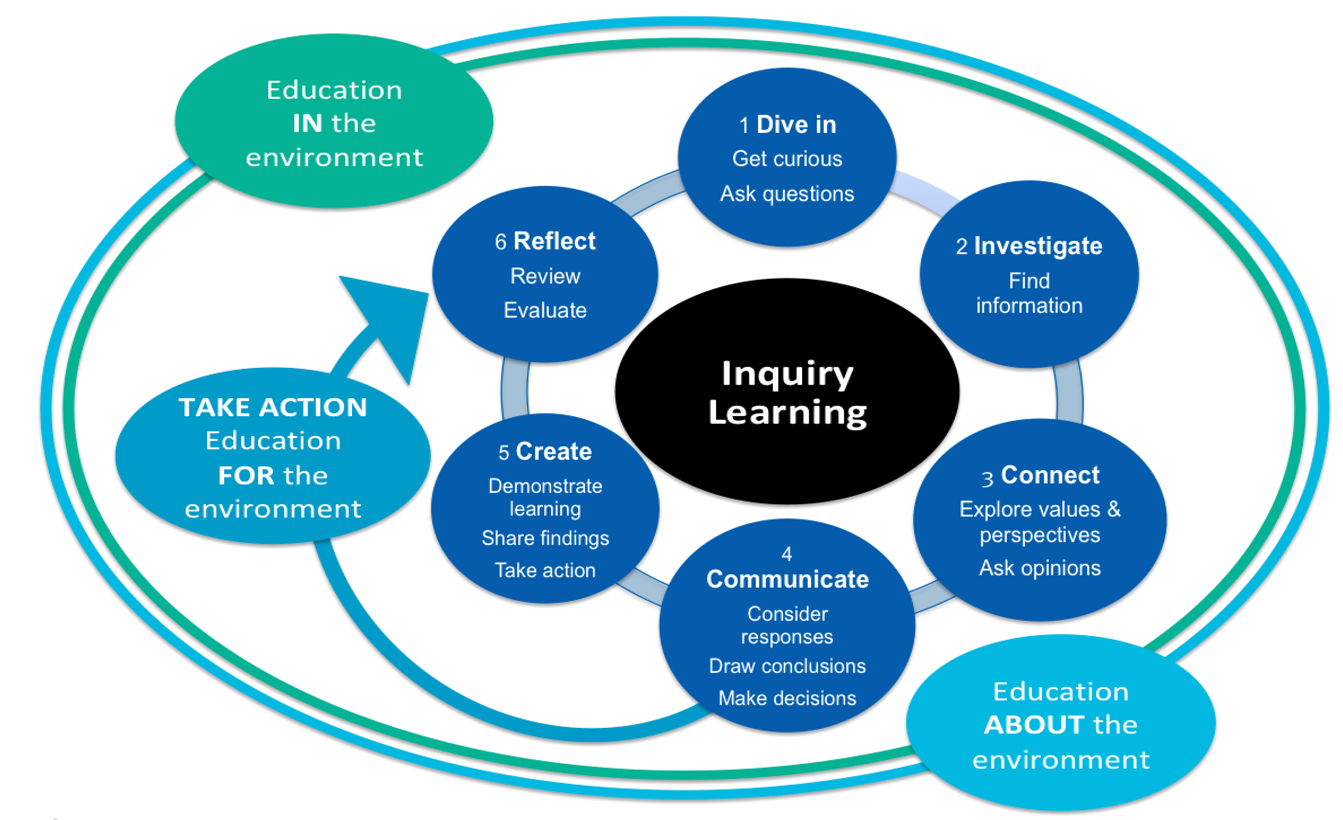 [Speaker Notes: TEACHER NOTES]
IN THIS TOPIC WE WILL LEARN ABOUT…
Sustainable fishing and  ‘sustainable catch?  
Maximum Sustainable Yield 
How we assess fisheries in Aotearoa New Zealand  
The role of science in ensuring fishing is sustainable 
Impacts on people & environments when fish stocks decline 
Special words and concepts used in science & fishery management
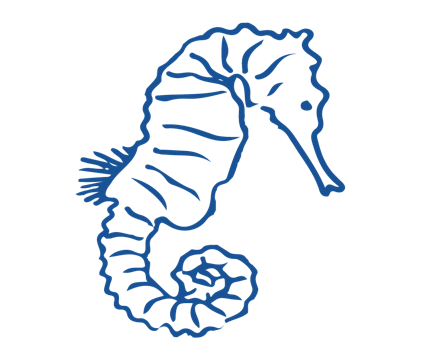 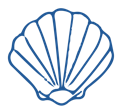 MIHI / INTRODUCTION
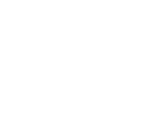 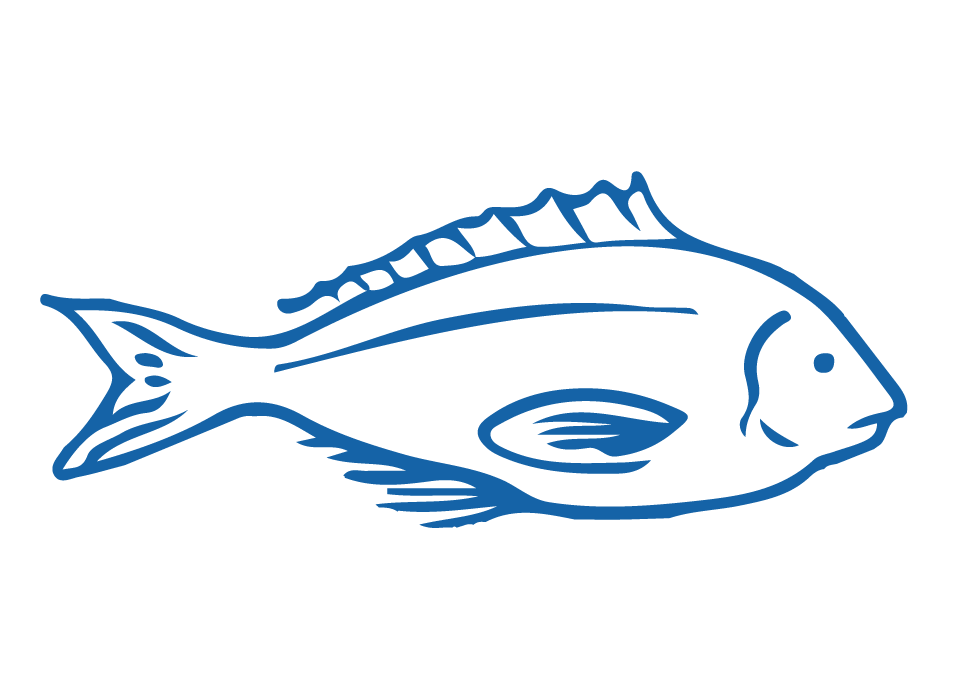 Can you imagine a world without fish?
What would that be like?
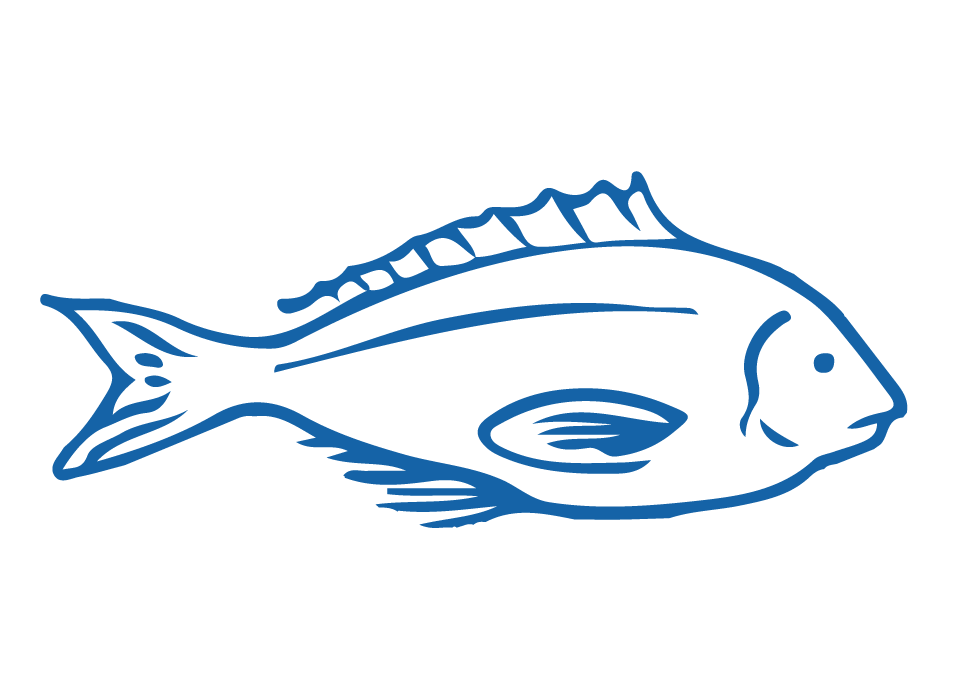 No more sushi! No more fishing! 
No more fish & chips! No more….?
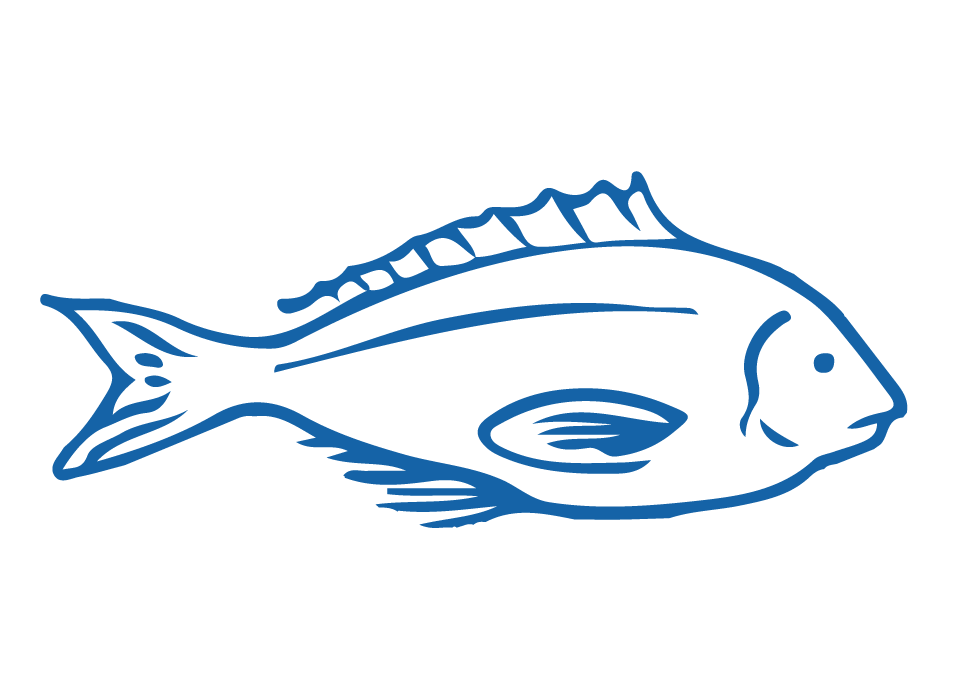 [Speaker Notes: TEACHER NOTES

Try to get learners to connect with the personal impact of overfishing and unsustainable practices.  What would it be like for ME if there were few or no fish left in the sea!]
MIHI / INTRODUCTION
The good news is… some special people are working hard to make sure this doesn’t happen!

In this topic look more closely at what is a ‘sustainable catch’ and the role of scientists in ensuring we don’t catch too many fish

Let’s take a moment to think about what we know already about sustainable fishing
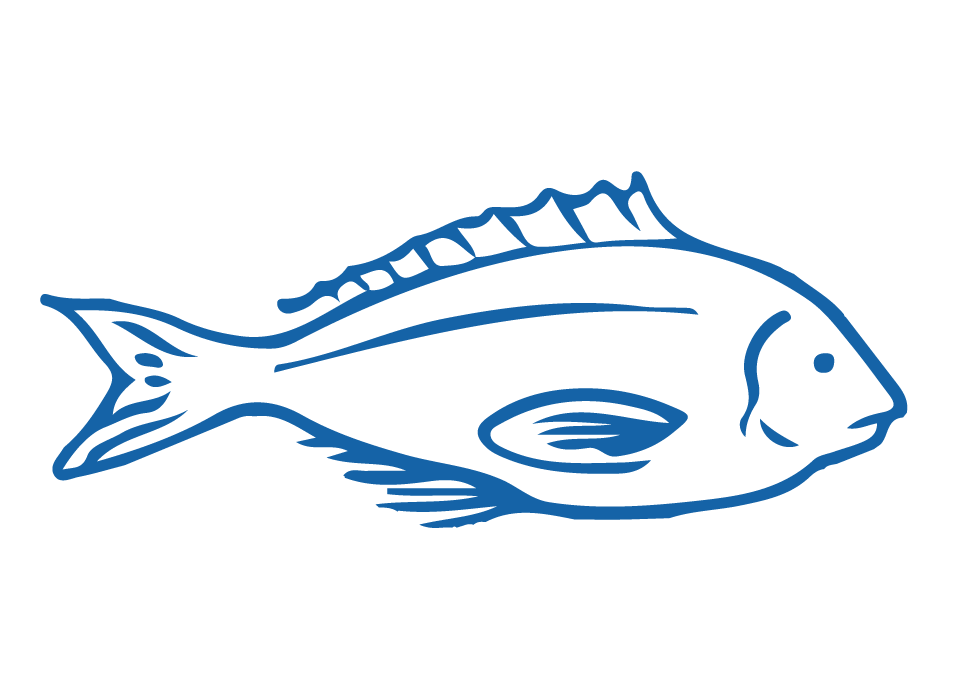 SUSTAINABLE FISHING & SUSTAINABLE CATCH
Focus Question: What is sustainable fishing and what do we mean by a ‘sustainable catch?
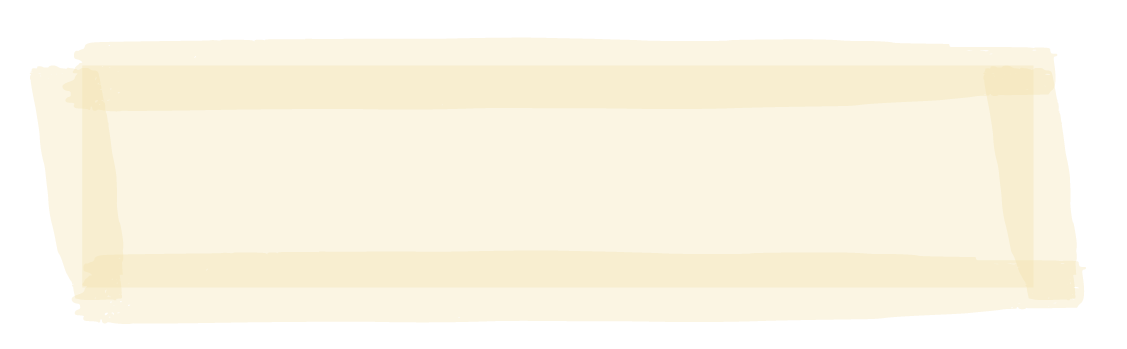 MĀTAKI TĒNEI / WATCH THIS
Watch this short film [1:29] What is the MSC and why is certified sustainable seafood important?
HE PĀTAI / CONSIDER THIS
Why do you think it might be important to know where your kai moana [fish and shellfish that you eat] comes from?


MAHI / ACTIVITY
Add new learning to your prior knowledge chart (previous slide)
[Speaker Notes: TEACHER NOTES

URL for film clip: https://www.youtube.com/watch?v=3rVeSBdpO6Q]
SUSTAINABLE FISHING & SUSTAINABLE CATCH
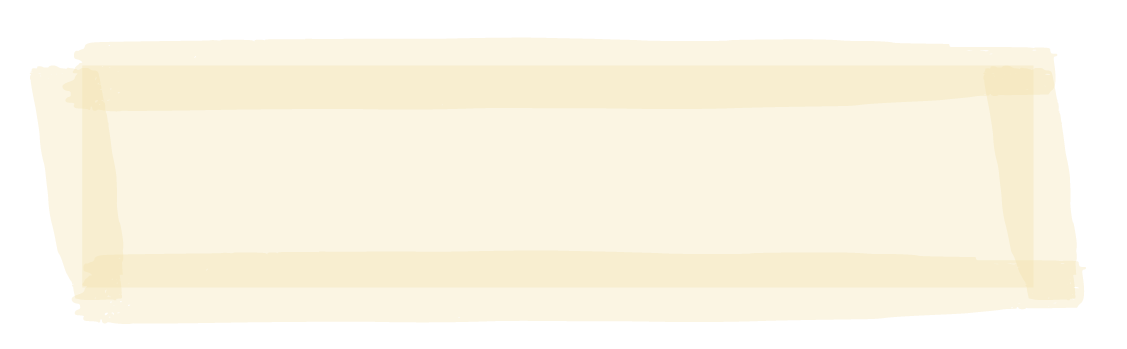 HE PĀTAI / CONSIDER THIS
What do we already know about sustainable fishing?

MAHI / ACTIVITY
Complete the Prior Knowledge Chart columns 1 & 2
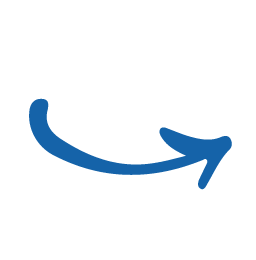 [Speaker Notes: TEACHER NOTES

For more information see the Overfishing and Sustainable fishing topic :]

Start to define the difference between the concept of sustainable fishing (includes care for the ecosystem) and sustainable catch (the number of fish caught)]
SUSTAINABLE FISHING & SUSTAINABLE CATCH
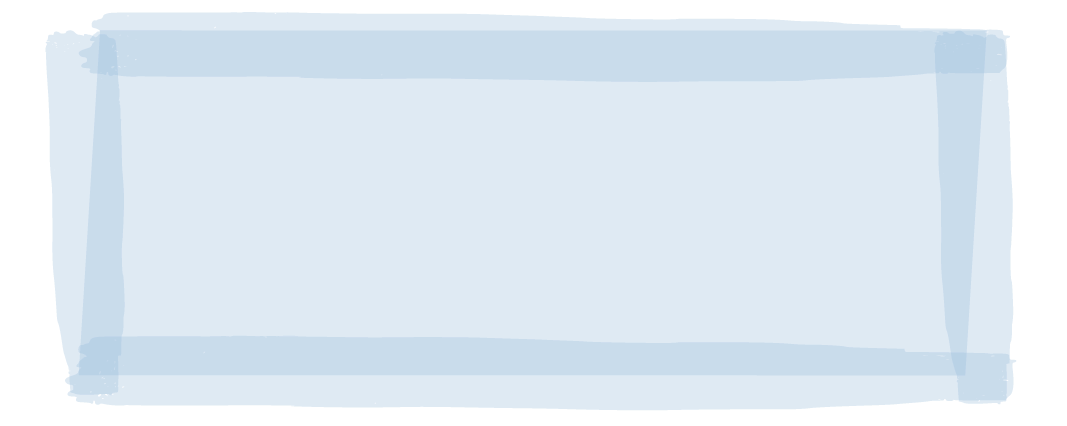 KŌRERORERO / DISCUSSION
In Aotearoa New Zealand, Māori were the first fishers – they depended largely on fish and shellfish for protein
In recent years, fish and fishing has grown in importance for many New Zealanders
Sustainable fishing means looking after the environment where fish live and not overfishing 

A sustainable catch means catching an amount of fish that can carry on forever
HE PĀTAI / CONSIDER THIS
Do you catch fish - what type of fish do you catch?
If you eat fish - what type of fish do you eat?
Where does the fish that you eat come from?
What do you do to help ensure the fish that you eat and / or catch are caught sustainably?
What do you think : Is sustainable fishing important? Why / Why not?
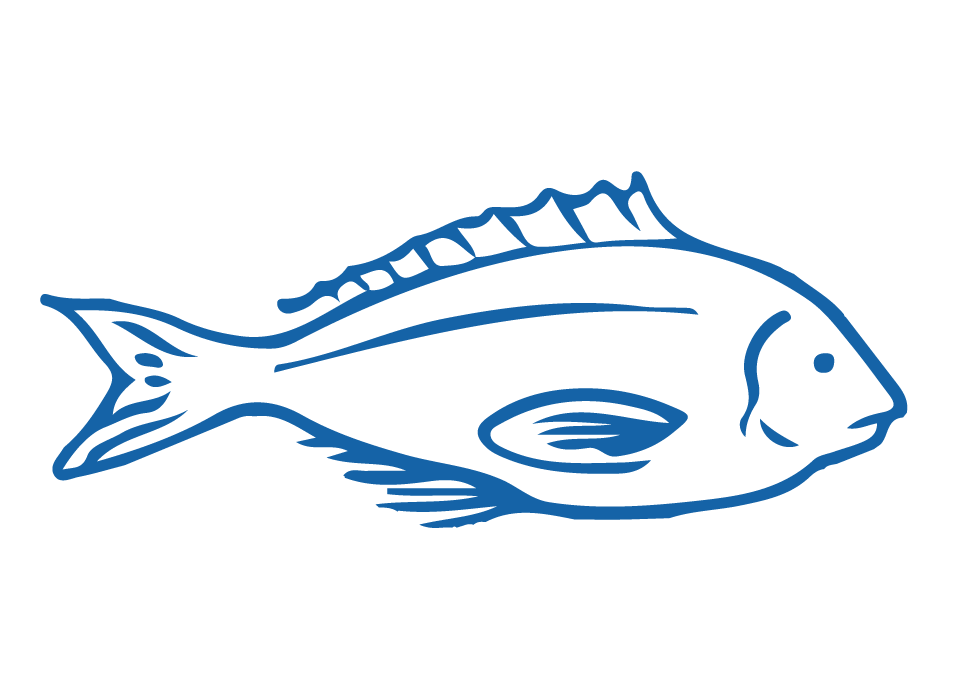 [Speaker Notes: TEACHER NOTES

Invite a kaumātua or grandparent to visit and get them to talk about how fishing has changed over time and what measures have been used locally over time to ensure sustaianable fishing.
Homework activity – learners interview a member of their whānau, family or community about their fishing practices (can adapt questions from this slide)
Learners share their own fishing stories or those from family, whānau or community to share

Start to define the difference between the concept of sustainable fishing (includes care for the ecosystem) and sustainable catch (the number of fish caught)]
SUSTAINABLE FISHING & SUSTAINABLE CATCH
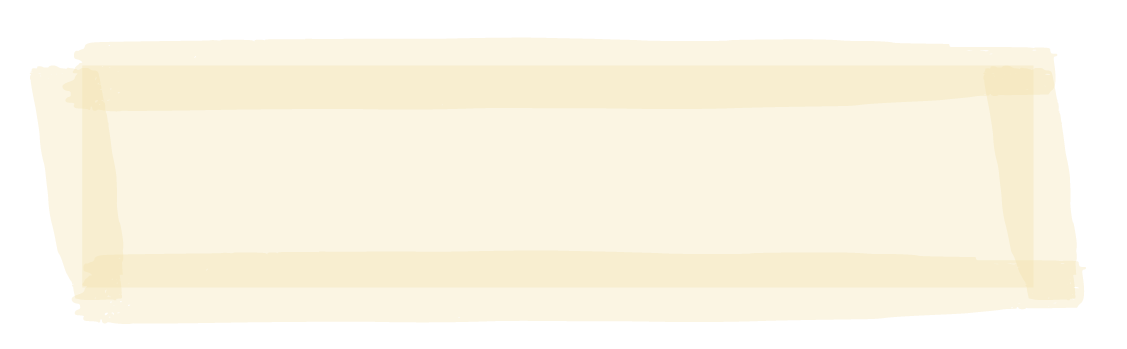 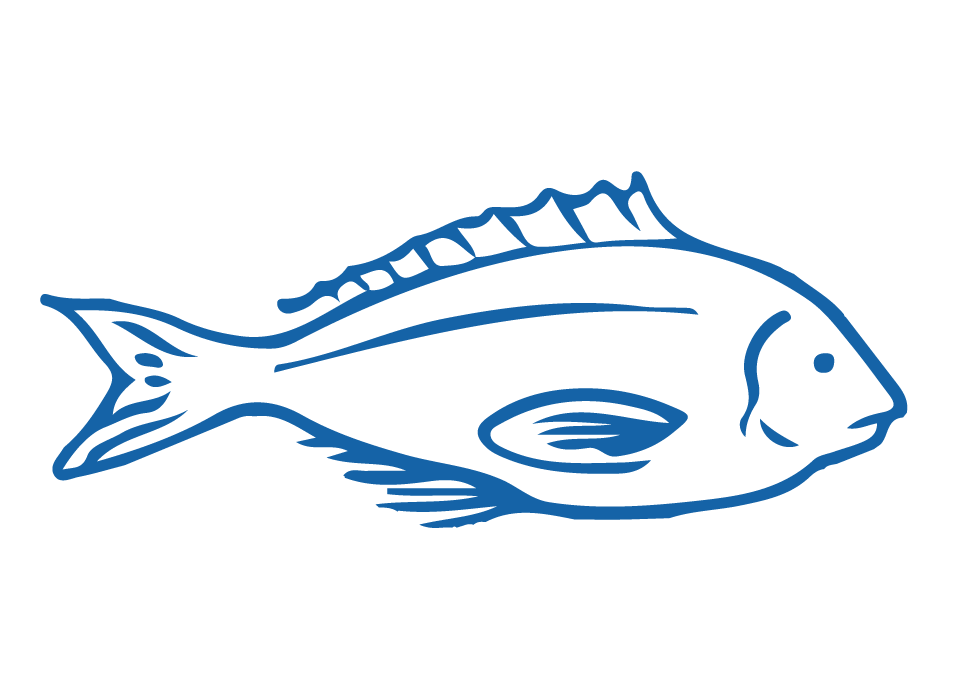 HE PĀTAI / CONSIDER THIS
What did you learn?
What are the Marine Stewardship  Councils three principles used to assess sustainability?

A sustainable catch is one that can carry on ________________.
[Click again to reveal answers]
The three principles are:
Principle 1: Sustainability of the stock
Principle 2: Environmental impacts
Principle 3: Effective management
In this topic we focus on the idea of a sustainable catch which is the basis of MSC Principle 1 (Principles 2 and 3 are the focus of other topics)
A sustainable catch is one that can carry on Indefinitely (aka forever)!
[Speaker Notes: TEACHER NOTES]
SUSTAINABLE FISHING & SUSTAINABLE CATCH
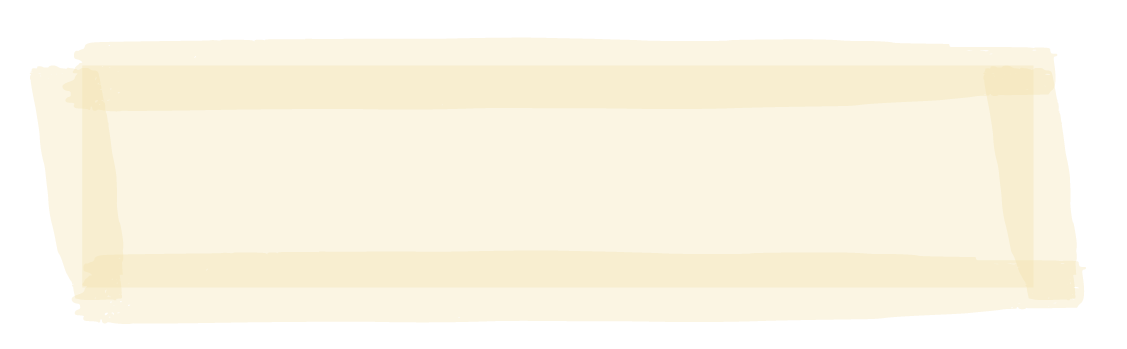 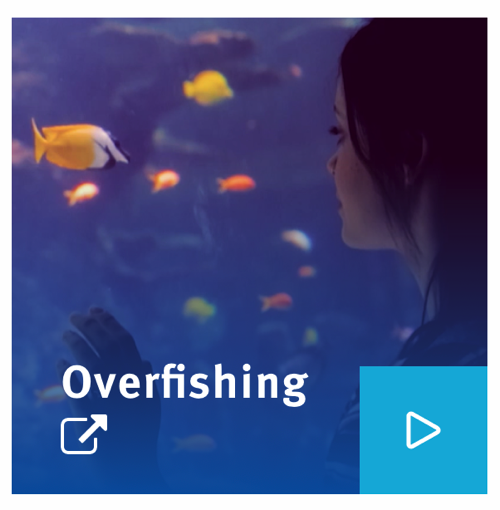 MĀTAKI TĒNEI / WATCH THIS
Watch these two film clips ‘Overfishing’ [2:55] and ‘Sustainable Fishing’ [2:55]


MAHI / ACTIVITY
What did you learn? Check your understanding of sustainable fishing using Sustainable Fishing Concept Cards and/ or play Kahoot
Add new learning to the prior knowledge chart
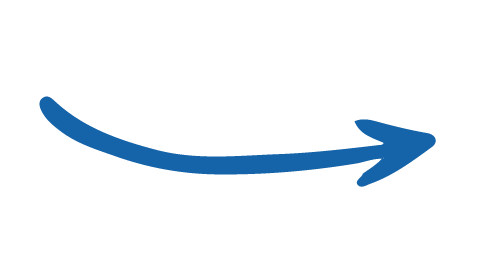 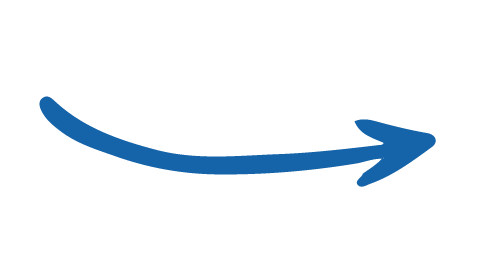 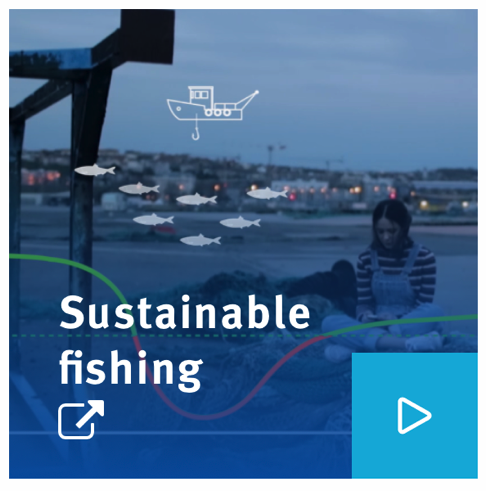 [Speaker Notes: TEACHER NOTES
Film clips are cut sections from My Dad the Fisherman and can be found at: https://www.youtube.com/watch?v=OIsA8xQ7WbQ
NOTE. These film clips can take a long time to download (up to 30 minutes) so best to download prior to class!

MAHI / ACTIVITY
Estimated time to complete is 20+ minutes
Use concept cards or the Kahoot quiz to reinforce key learning 
See Sustainable Fishing Concept Cards for extension activities

HOW TO PLAY KAHOOT
Connect a device to a projector or screen in front of the classroom.
Navigate to the game called Marine Stewardship Council NZ Sustainable Fishing Concepts via the Kahoot page https://www.msc.org/en-au/for-teachers/ocean-literacy/new-zealand-education-curriculum/kahoot-quizzes 
Select settings
At Kahoot.it, learners enter game-pin and nickname on their own devices (phone, tablet, or computer).
Press “Start now”. The fun begins!
Learners answer questions on their own devices by selecting one of the four answer buttons.
See additional instructions, options, and how to make your own Kahoot at: https://kahoot.com]
SUSTAINABLE FISHING & SUSTAINABLE CATCH
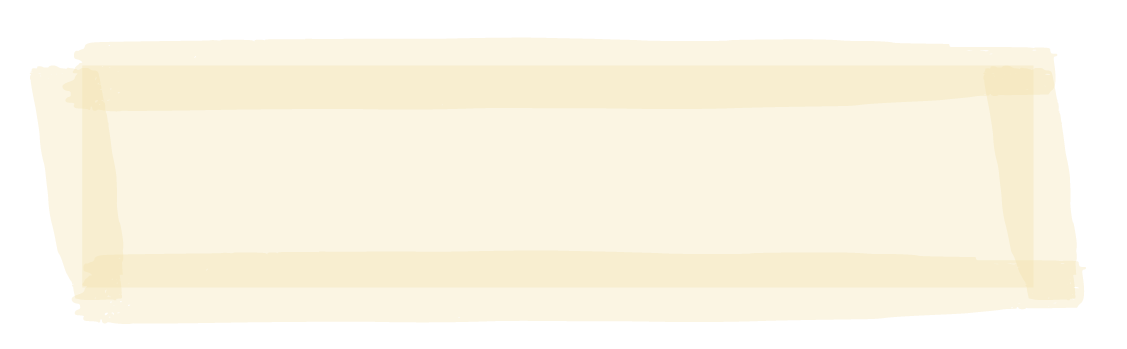 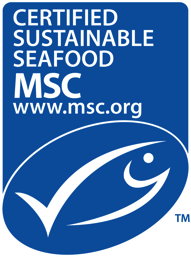 KŌRERORERO / DISCUSSION
Fisheries found to be sustainable can be sold with the Marine Stewardship Council blue fish tick label
Fisheries must meet three principles to be considered sustainable
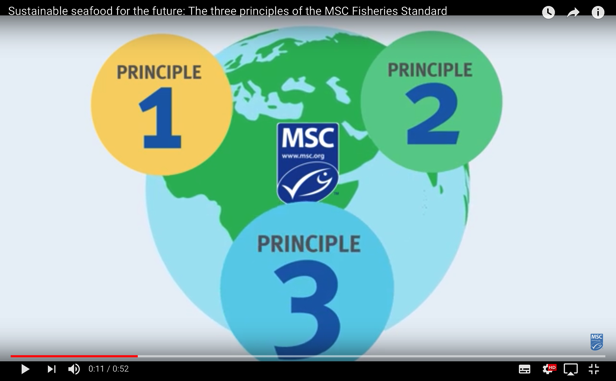 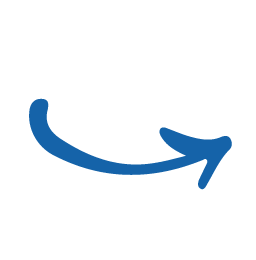 MĀTAKI TĒNEI / WATCH THIS
Short film [0:52] outlining the three principles of Marine Stewardship Council’s Fisheries Standard
Be ready to answer a couple of questions!
 (next slide)
[Speaker Notes: TEACHER NOTES

Film clip URL is: https://www.youtube.com/watch?time_continue=1&v=qEE3iUIbm7U&feature=emb_logo]
SUSTAINABLE FISHING & SUSTAINABLE CATCH
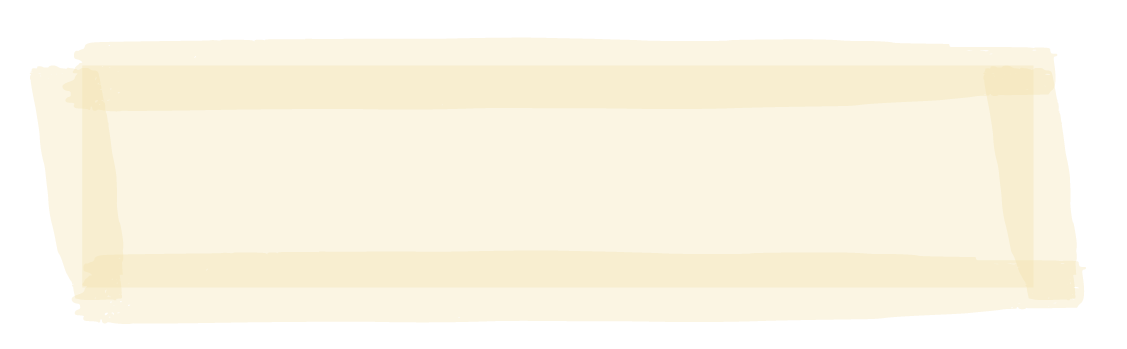 MAHI / ACTIVITY
Complete Sustainable fish stocks worksheet 
Watch the video a second time and think: 
What information helps the Marine Stewardship Council tell if a fish stock is sustainable? 
Brainstorm answers 
Complete the chart on the following slide
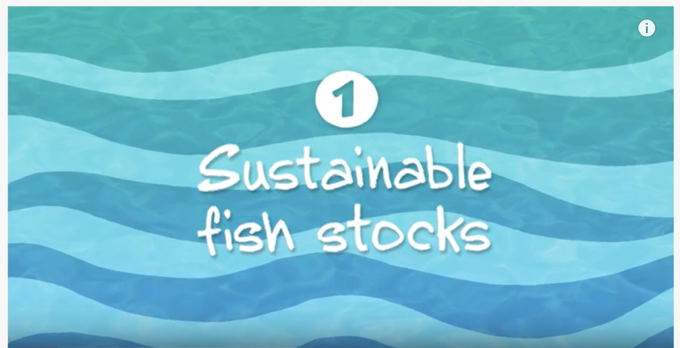 MĀTAKI TĒNEI / WATCH THIS
Short video [2:34] on Sustainable fish stocks (Principle One)
[Speaker Notes: TEACHER NOTES

Film URL: https://www.youtube.com/watch?v=EhosdSmvWrI

MAHI / ACTIVITY

Answers on slide after next]
SUSTAINABLE FISHING & SUSTAINABLE CATCH
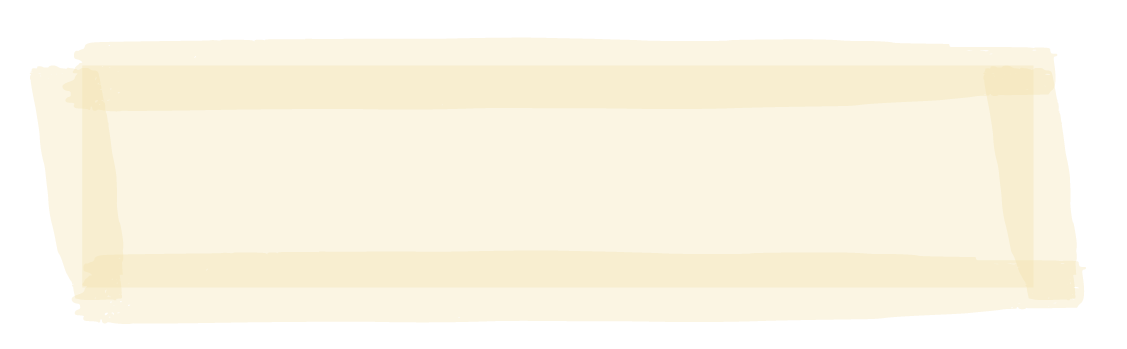 MAHI / ACTIVITY: Brainstorm…
Answers on the next slide
…WHAT INFORMATION HELPS THE MSC TELL IF A FISH STOCK IS SUSTAINABLE?
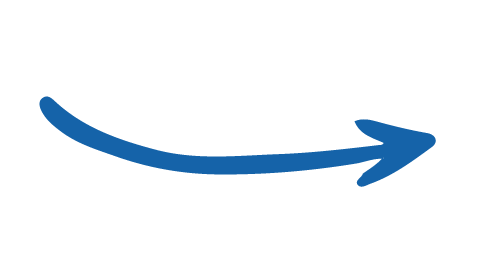 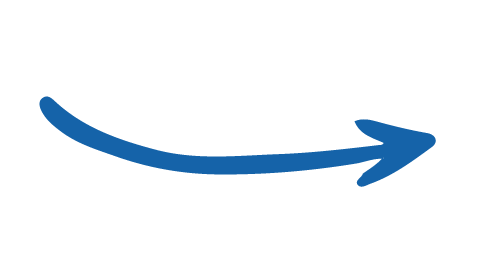 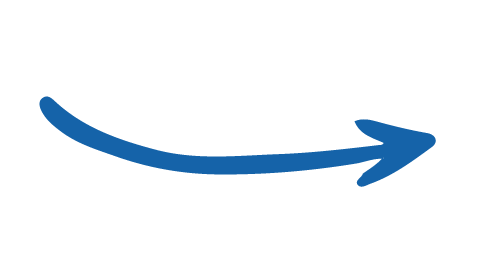 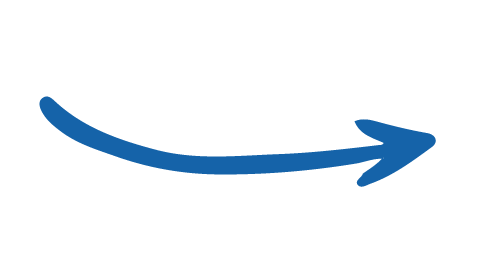 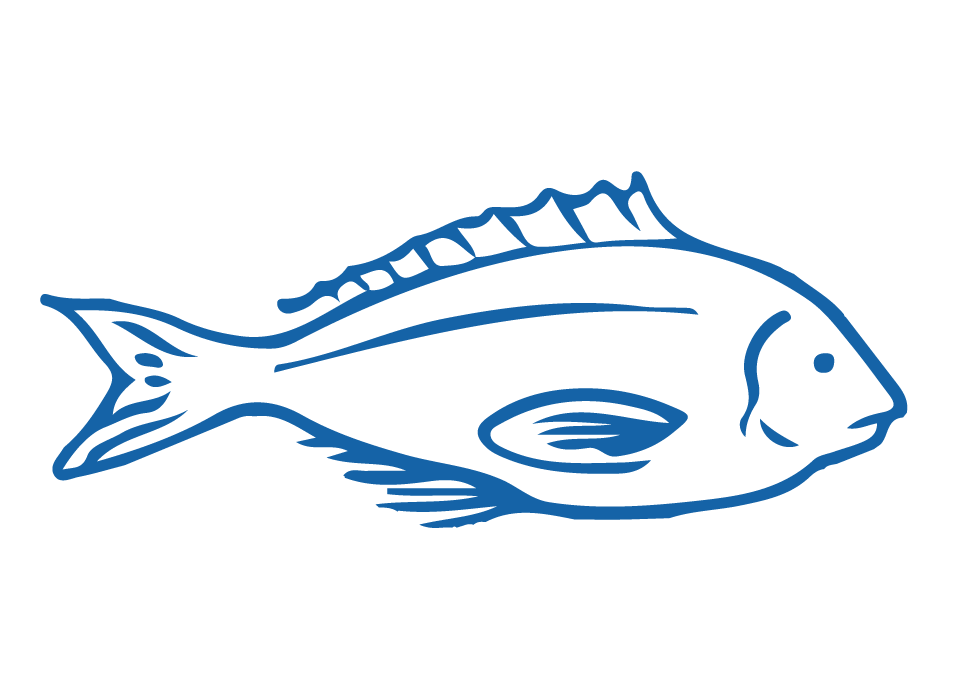 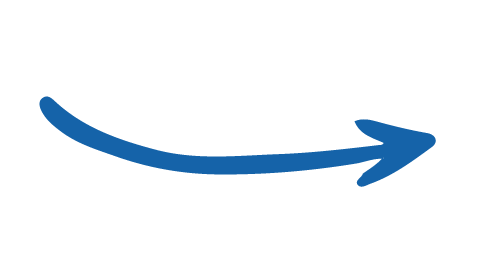 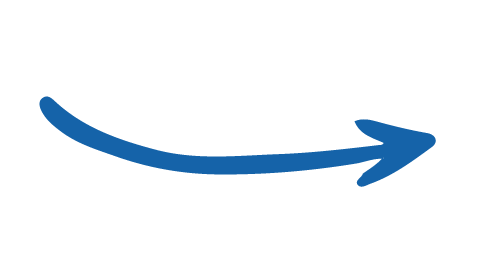 [Speaker Notes: TEACHER NOTES

Answers on next slide :]]
SUSTAINABLE FISHING & SUSTAINABLE CATCH
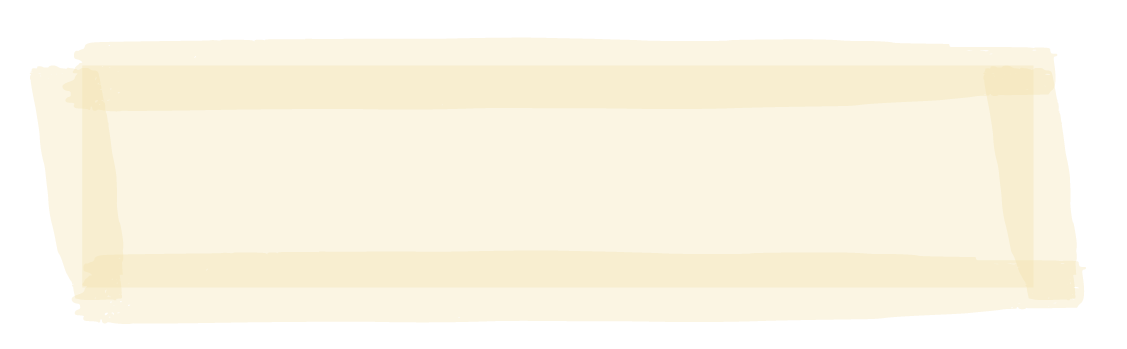 MAHI / ACTIVITY: Brainstorm…
Catch samples showing data 
on the maturity of the fish
(Age, Gender, Quantity)
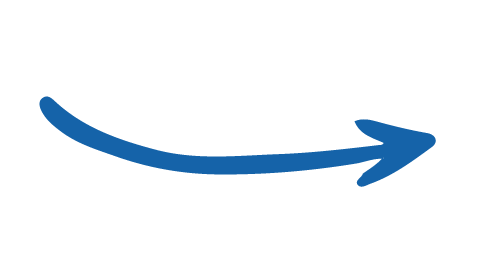 Knowing what fish stock a fish has come from
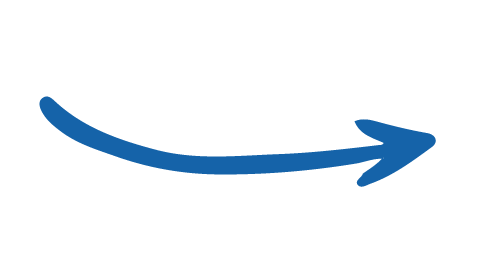 ……WHAT INFORMATION HELPS THE MSC TELL IF A FISH STOCK IS SUSTAINABLE?
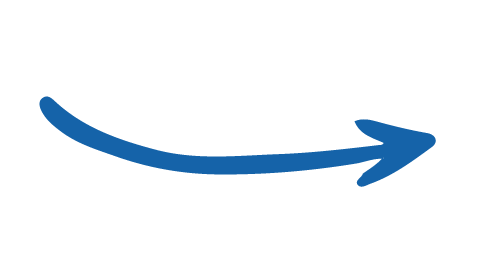 Scientists calculations 
on the health of the 
fish stocks
Knowing the size of the fish stock
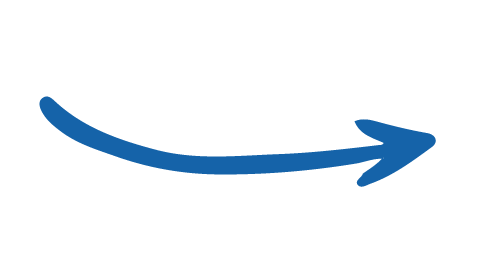 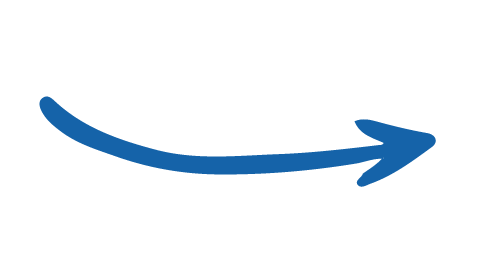 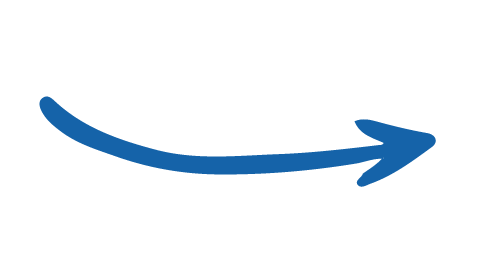 Data showing changes 
in fish stock size 
(natural or human induced)
Knowing how fishers will respond to 
declines in catches / fish stocks
[Speaker Notes: TEACHER NOTES]
SUSTAINABLE FISHING & SUSTAINABLE CATCH
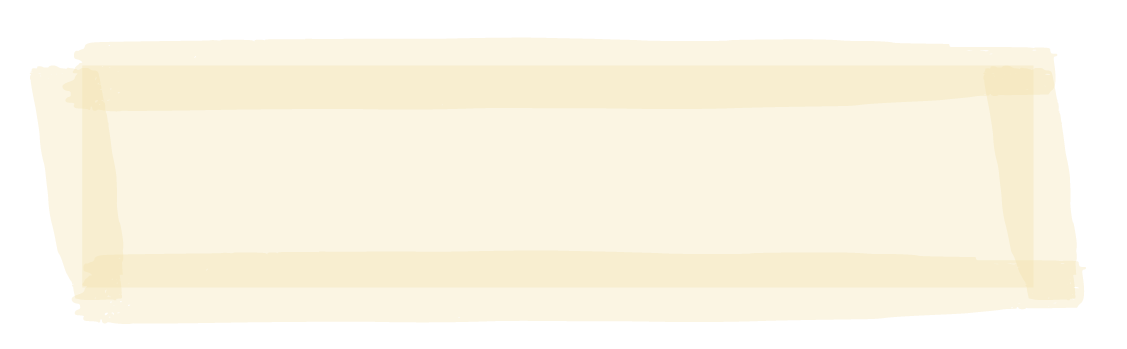 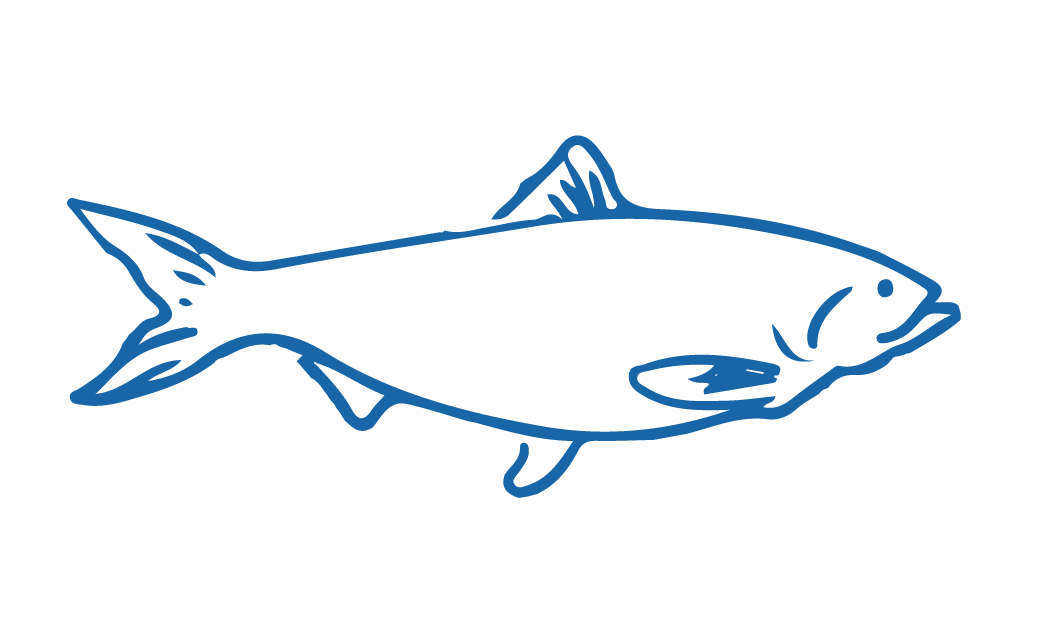 HE PĀTAI / CONSIDER THIS
So sustainable fishing means making sure fish stocks do not drop below levels where they cannot _____________ and grow faster than they are caught

Fishers need to know as much as they can about the fish and shellfish they catch, and the _________________ they live in

Fisheries work with ____________ to understand how the fish and shellfish stock grows and shrinks over time
Put a word in each gap to complete the sentences
reproduce
Ready for some possible answers?
ecosystems
scientists
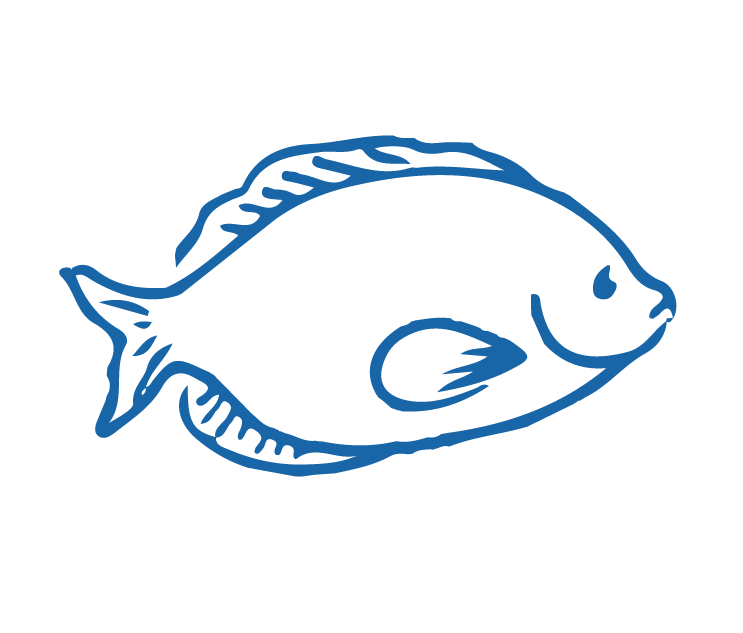 [Speaker Notes: TEACHER NOTES]
SCIENTISTS & THE MAXIMUM SUSTAINABLE YIELD
Focus Questions: What is ‘sustainable yield’?  What role does science play in ensuring sustainable fishing?
KŌRERORERO / DISCUSSION
How a fish stock grows and shrinks over time is controlled by births, migrations in and out of the fishery, and deaths (including fish caught)

MAHI / ACTIVITY
Print and cut or copy the arrows and squares on the following slide
Arrange them on your desk to show factors affecting the size of a fish population
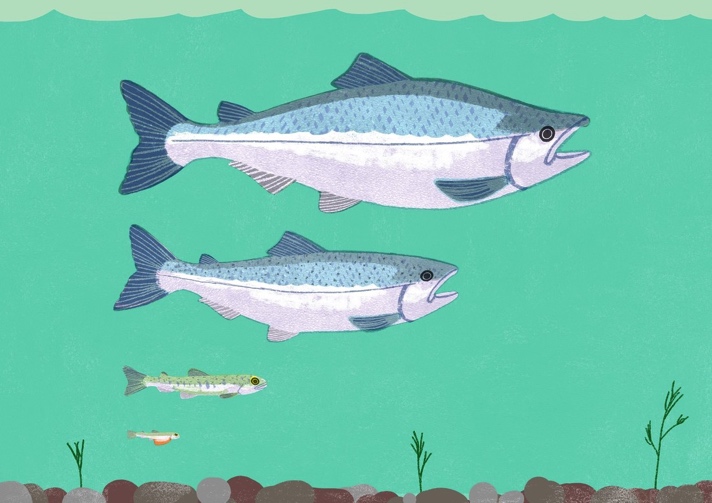 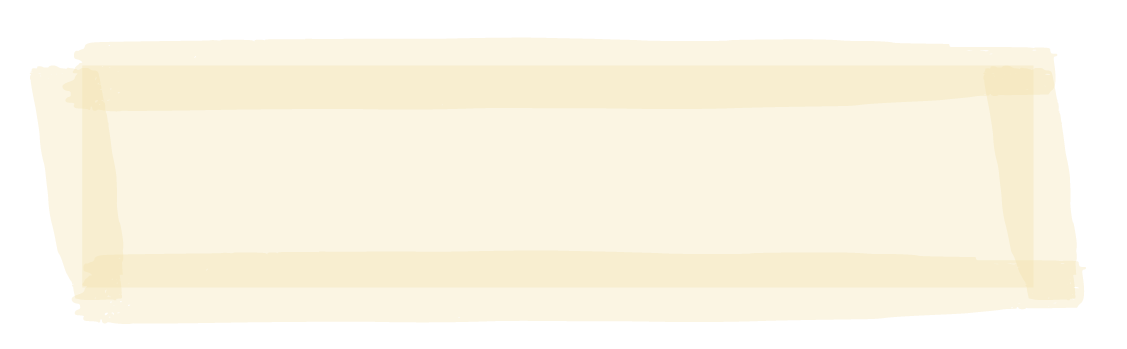 A completed diagram is provided on the slide after next
[Speaker Notes: TEACHER NOTES

How a fish stock grows and shrinks over time is controlled by births, migrations in and out of the fishery, and deaths.

This information can show how much fish can be caught without overfishing
This scientific calculation is called the maximum sustainable yield

Could also explain using a bath tub analogy: Tap of water is births and in-migration. Deaths and out migration is drain. Water level is population at any given moment.]
SCIENTISTS & THE MAXIMUM SUSTAINABLE YIELD
Create a diagram showing how fish stocks change in number (abundance) over time
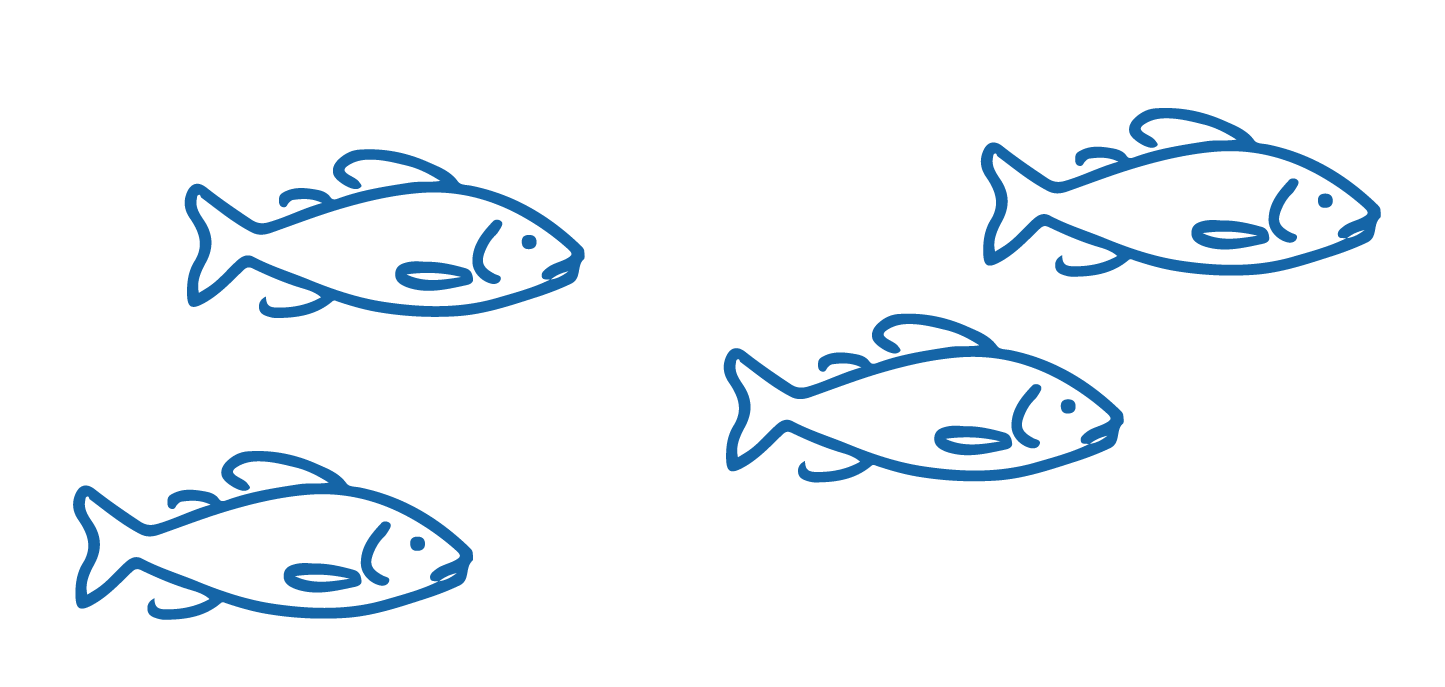 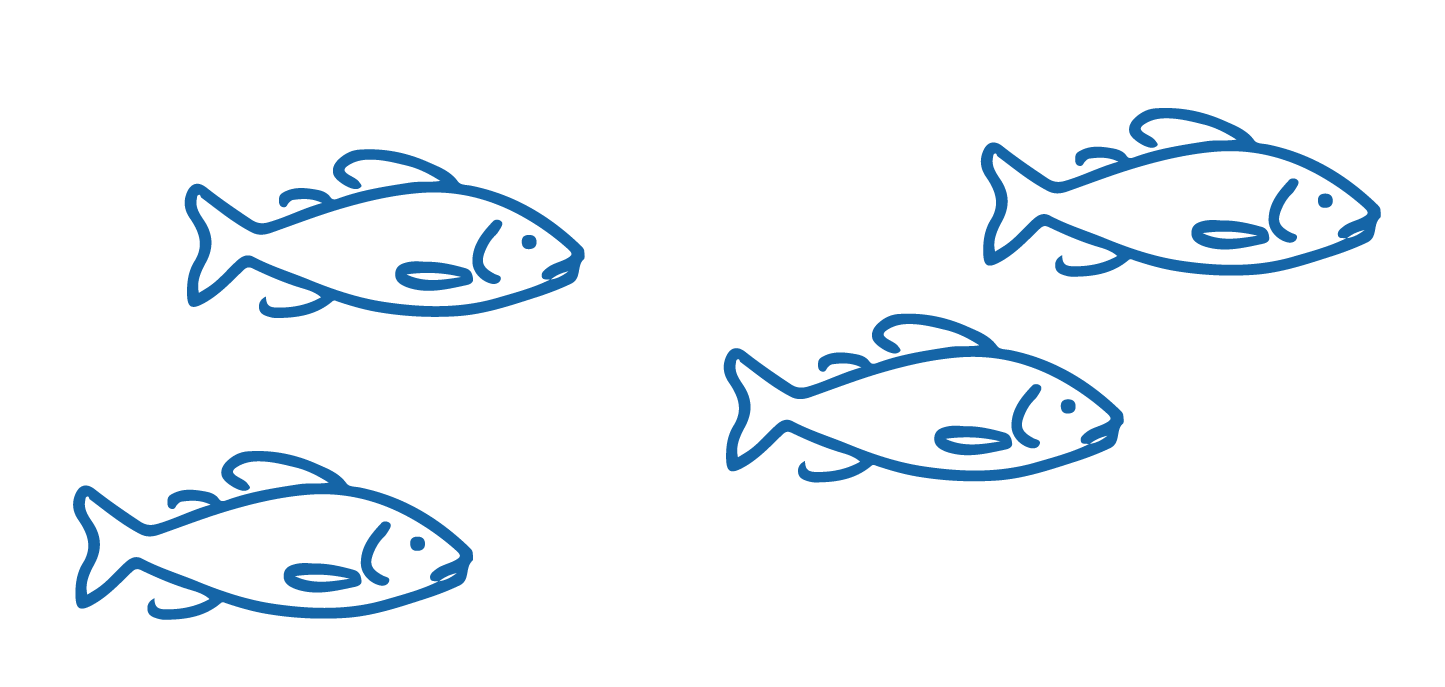 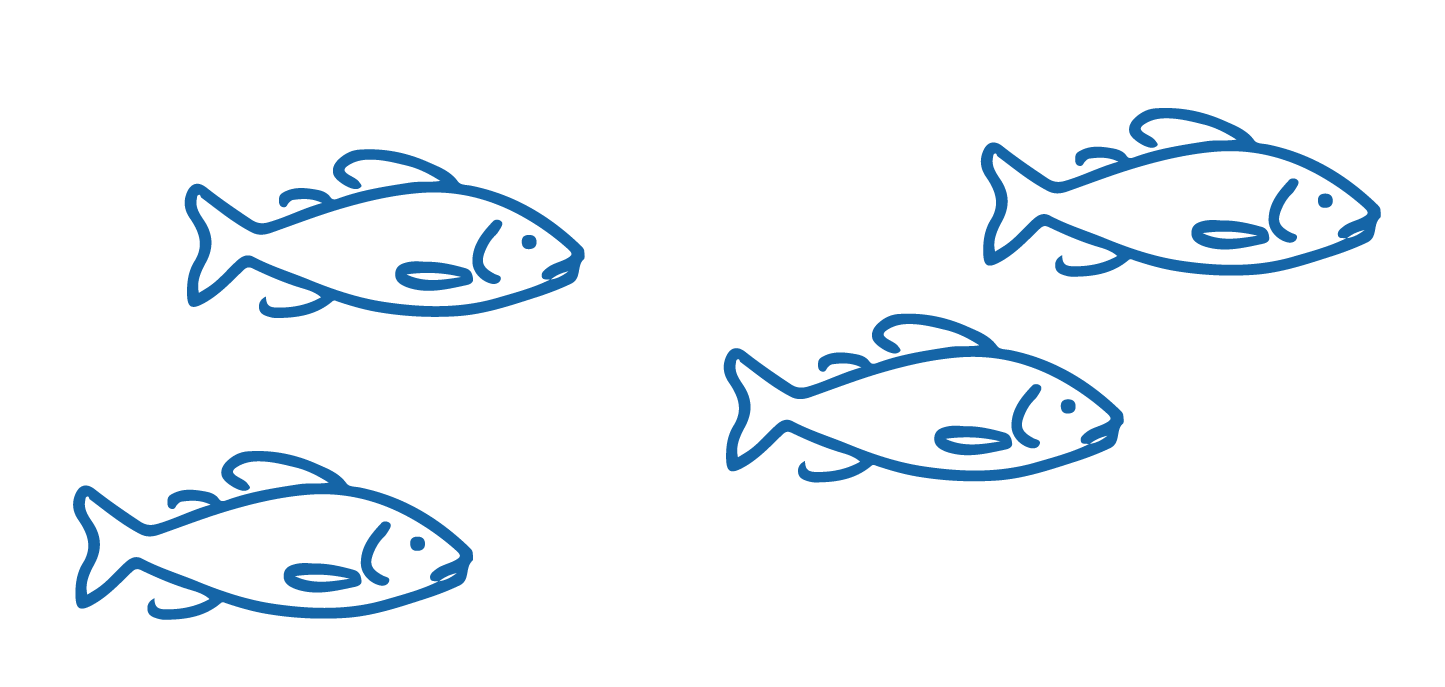 [Speaker Notes: TEACHER NOTES

How a fish population grows and shrinks over time is controlled by births, migrations in and out of the fishery, and deaths
This information can show how much fish can be caught without overfishing
This scientific calculation is called the maximum sustainable yield

Completed diagram is on next slide]
SCIENTISTS & THE MAXIMUM SUSTAINABLE YIELD
Diagram showing how fish stock change in number (abundance) over time
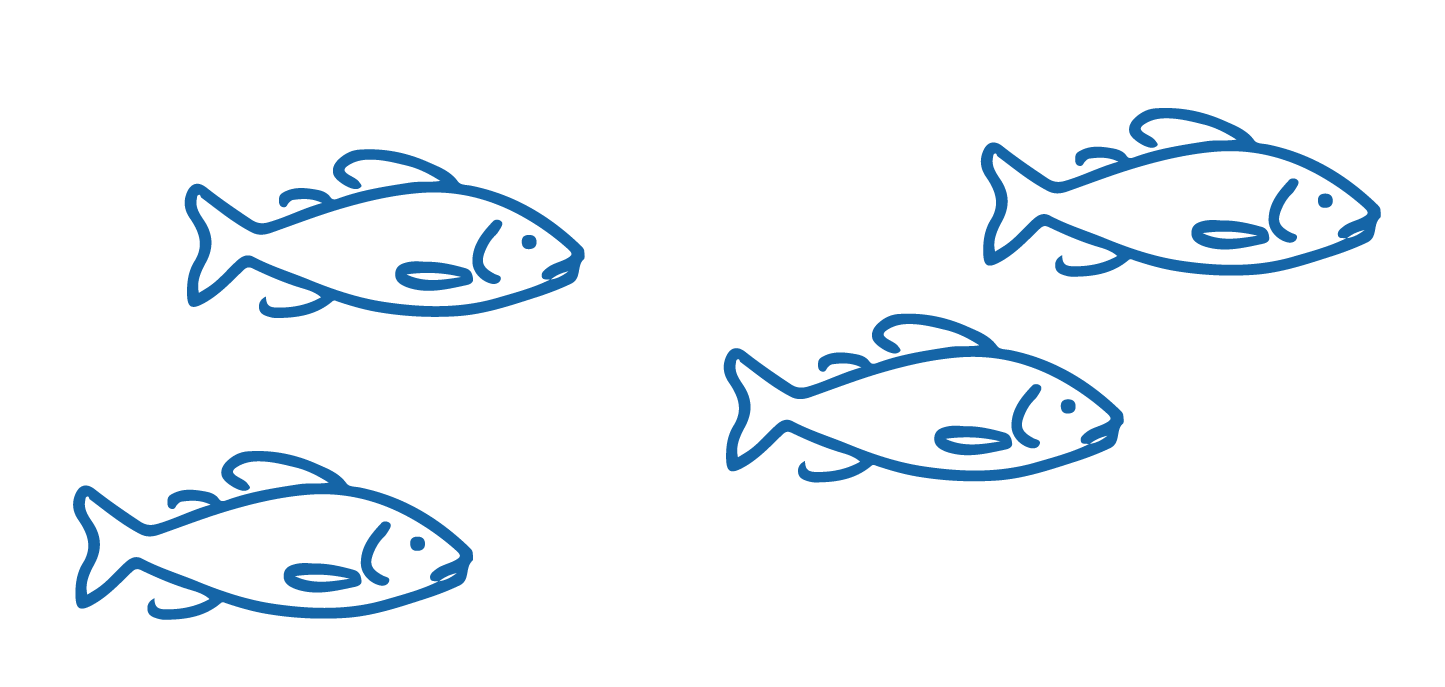 Natural Mortality
(Deaths)
Births
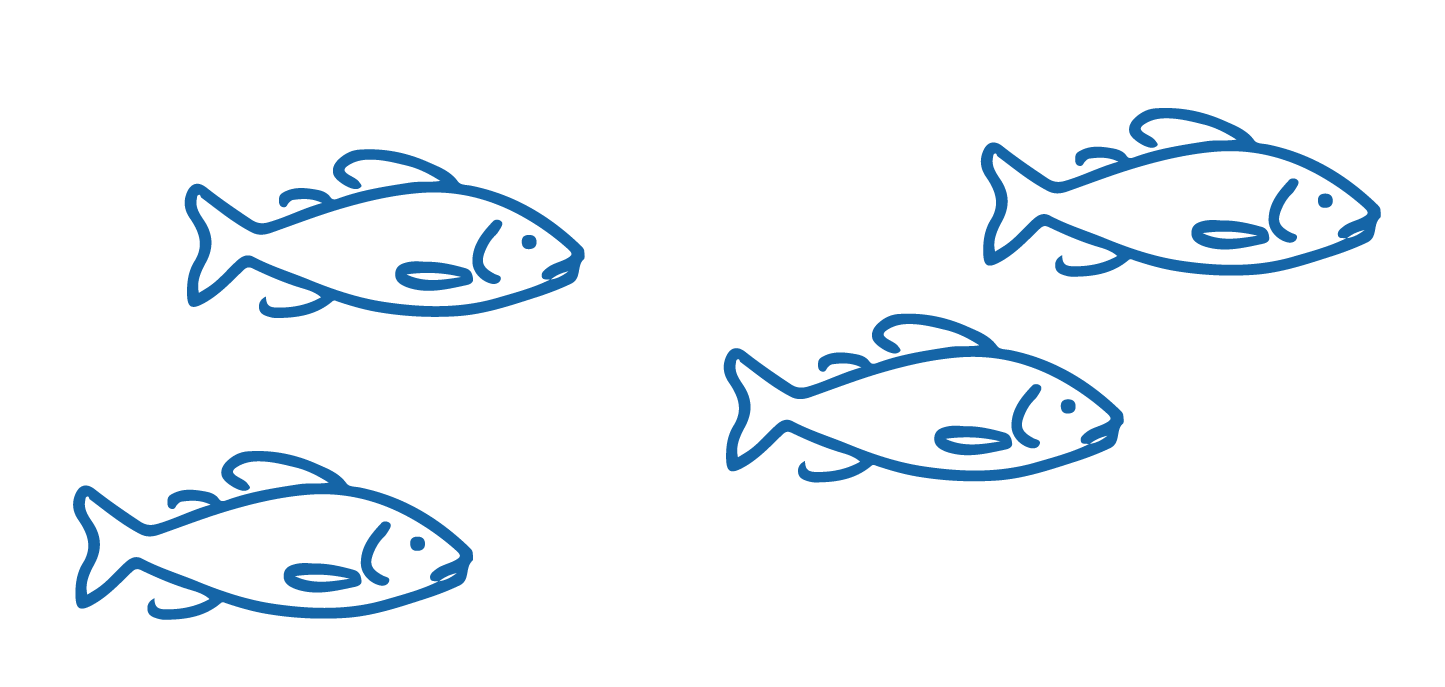 Fish migrate out of stock
Fish migrate in to the stock
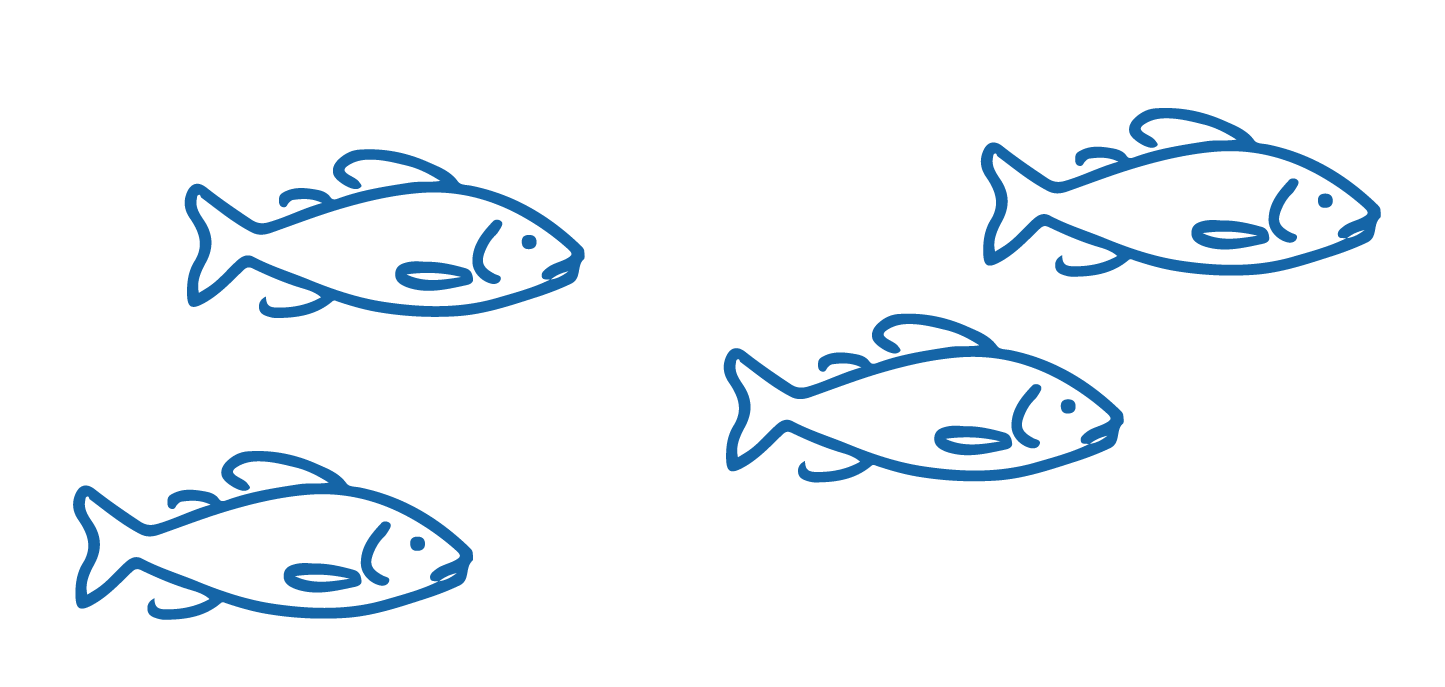 Caught fish
[Speaker Notes: TEACHER NOTES

How a fish stock grows and shrinks over time is controlled by births, migrations in and out of the fishery, and deaths
This information can show how much fish can be caught without overfishing
This scientific calculation is called the maximum sustainable yield]
SCIENTISTS & THE MAXIMUM SUSTAINABLE YIELD
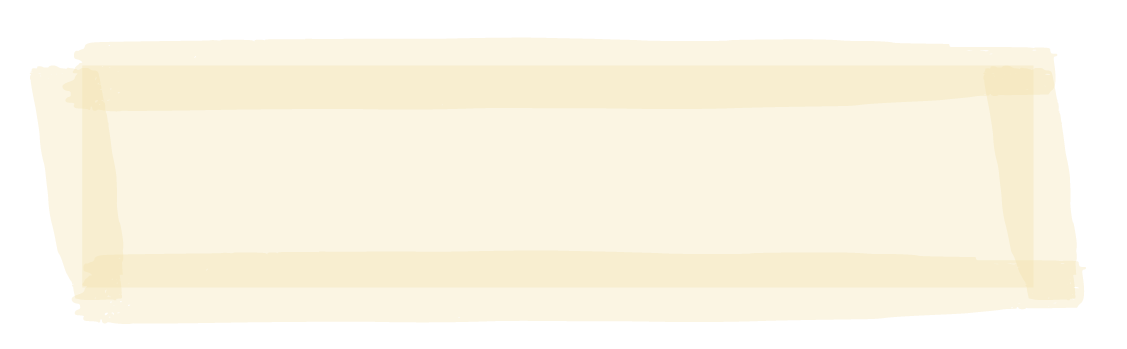 HE PĀTAI / CONSIDER THIS
1 ‘Maximum’ ‘Sustainable’ ‘Yield’ - What does each word mean?
2  Look at the diagram - what do the different colours on the line represent?
3  If this was a graph what could you label the x and y axes?
4  Where would the Maximum Sustainable Yield likely be located?
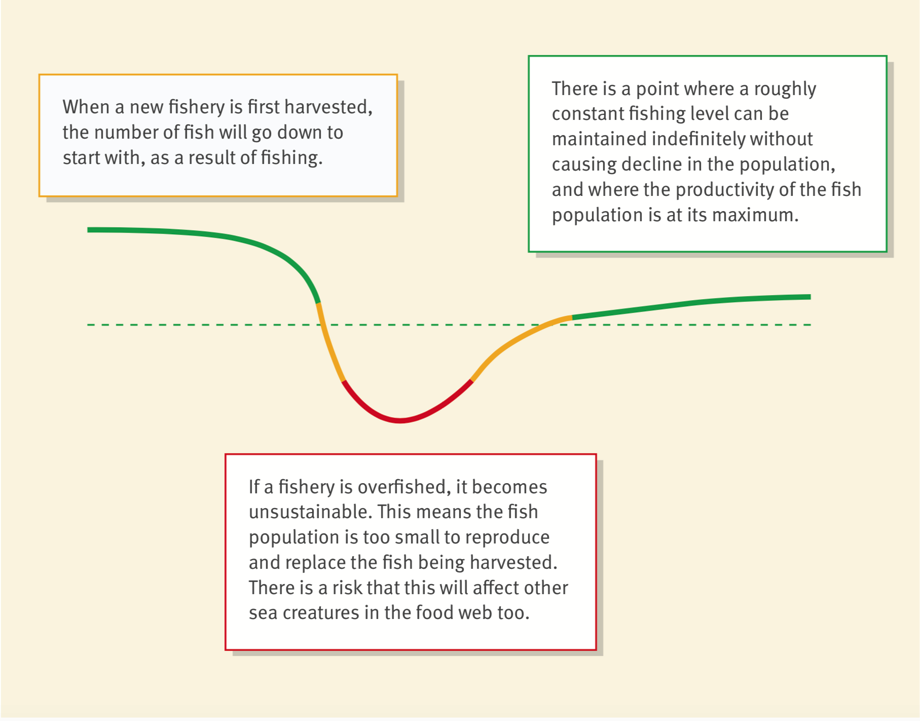 Source: MSC.ORG
[Speaker Notes: TEACHER NOTES

HE PĀTAI / CONSIDER THIS
1. Dotted line is indicative of maximum sustainable yield
Curved line shows stock of fish – high then low then increasing and leveling off
2. X axis could be time or fishing pressure over time similar; Y axis could be stock or catch
3. For the purpose of this exercise learners might identify the dotted line across the fishing curve Or a place along the green line near the end of the curve (to the right)]
SCIENTISTS & THE MAXIMUM SUSTAINABLE YIELD
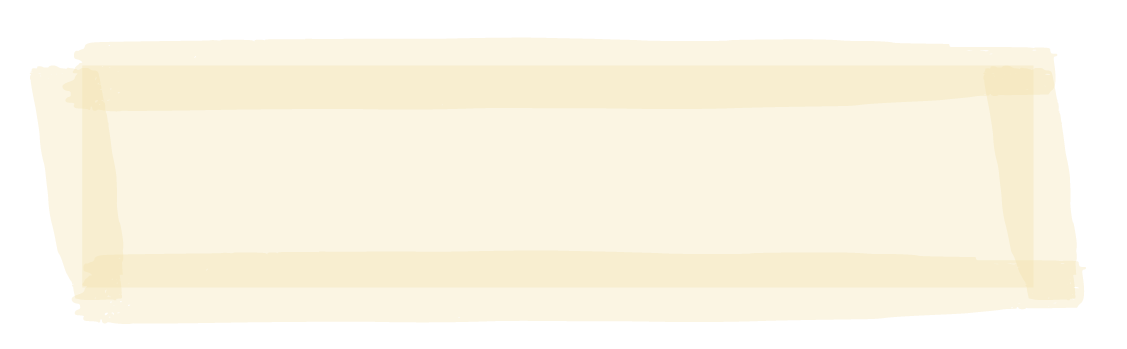 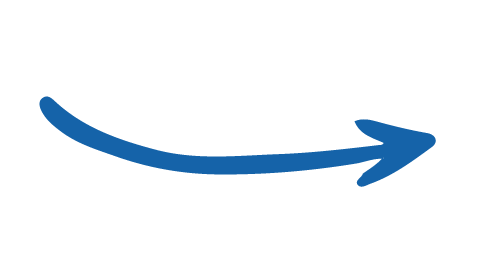 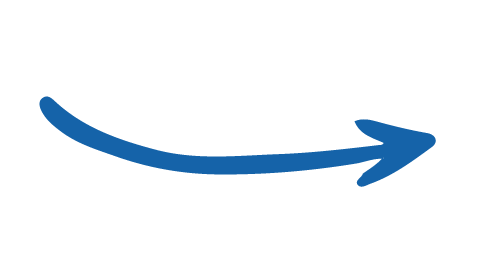 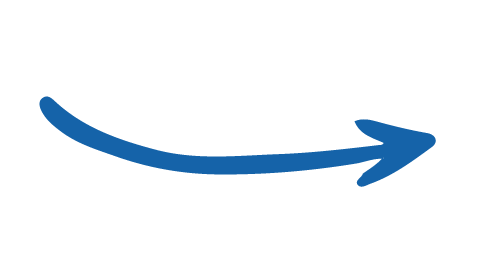 MAHI / ACTIVITY
Use the ‘Go Fish Vocab cards’ 
Then play the ‘Go Fish’ game

HE PĀTAI / CONSIDER THIS
What other ‘unknown’ factors could affect whether a sustainable yield remains a sustainable catch for a fishery over time?
(Possible answers on the next slide)
WHAT “UNKNOWN” FACTORS CAN AFFECT THE ONGOING SUSTAINABILITY OF A CATCH?
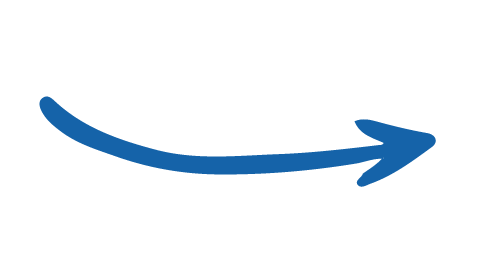 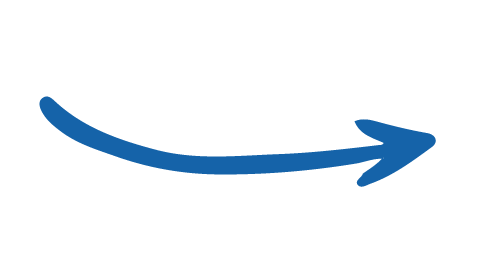 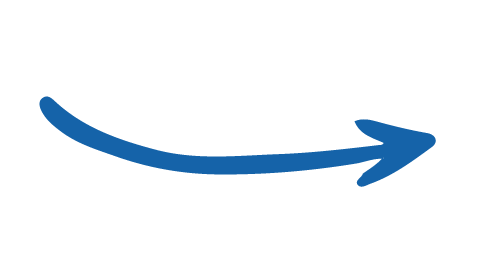 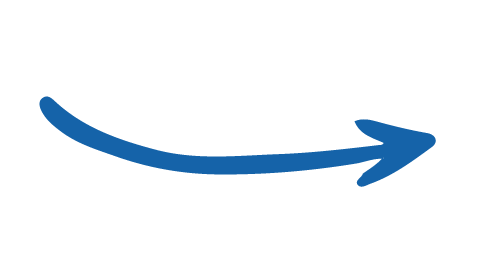 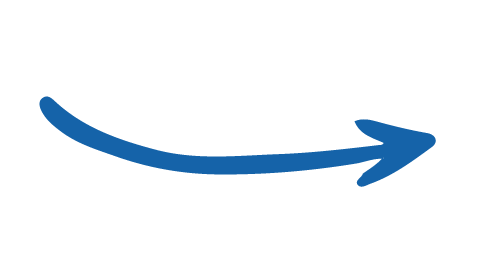 [Speaker Notes: TEACHER NOTES

Go Fish! Vocab cards are on the Scientists & MSY Teacher Outline.

Deepen your understanding:
NIWA (2002) Understanding ecosystems: a key to managing fisheries?
https://niwa.co.nz/publications/wa/vol10-no4-december-2002/understanding-ecosystems-a-key-to-managing-fisheries]
SCIENTISTS & THE MAXIMUM SUSTAINABLE YIELD
Amount of food around
Poaching / Illegal fishing
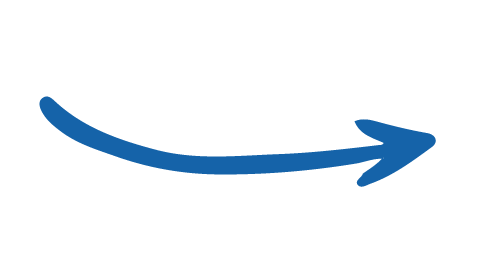 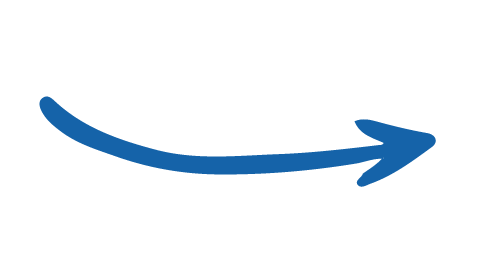 Changes in the wider food web
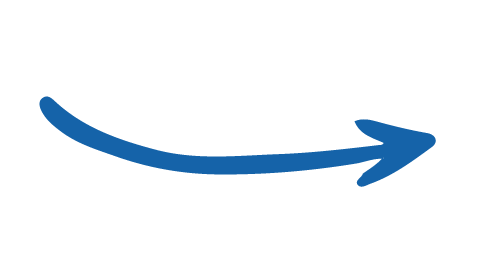 Changes in chemistry of the ocean e.g. salinity
WHAT “UNKNOWN” FACTORS CAN AFFECT THE ONGOING SUSTAINABILITY OF A CATCH?
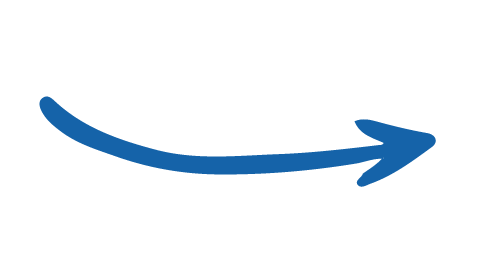 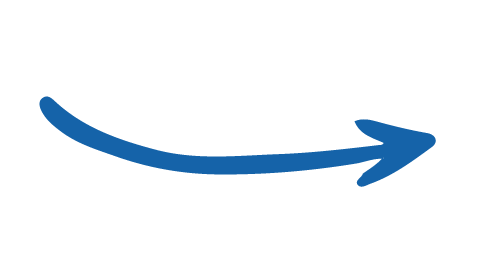 Changing numbers of 
predators
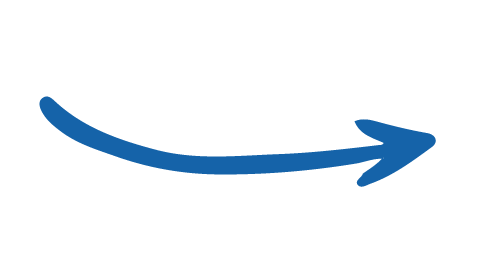 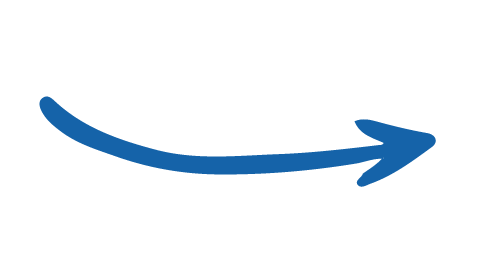 Changing sea temperatures and currents
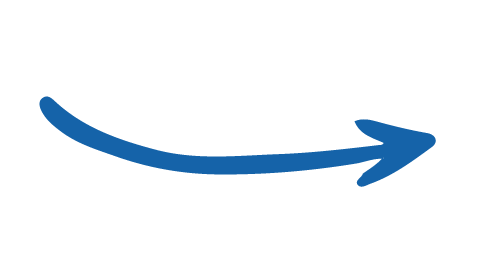 Natural events!
(earthquakes, tsunami etc)
Climate
[Speaker Notes: TEACHER NOTES

Deepening the inquiry
Categorise these factors as good, bad and neutral.  
Look at what causes each of these factors? 
Are the causes natural or human induced?  
Who is responsible for each factor? 
How are these factors changing over time? 
How are the factors connected to one another? 

Deepen your understanding:
NIWA (2002) Understanding ecosystems: a key to managing fisheries?
https://niwa.co.nz/publications/wa/vol10-no4-december-2002/understanding-ecosystems-a-key-to-managing-fisheries]
SCIENTISTS & THE MAXIMUM SUSTAINABLE YIELD
Experts ONLY!
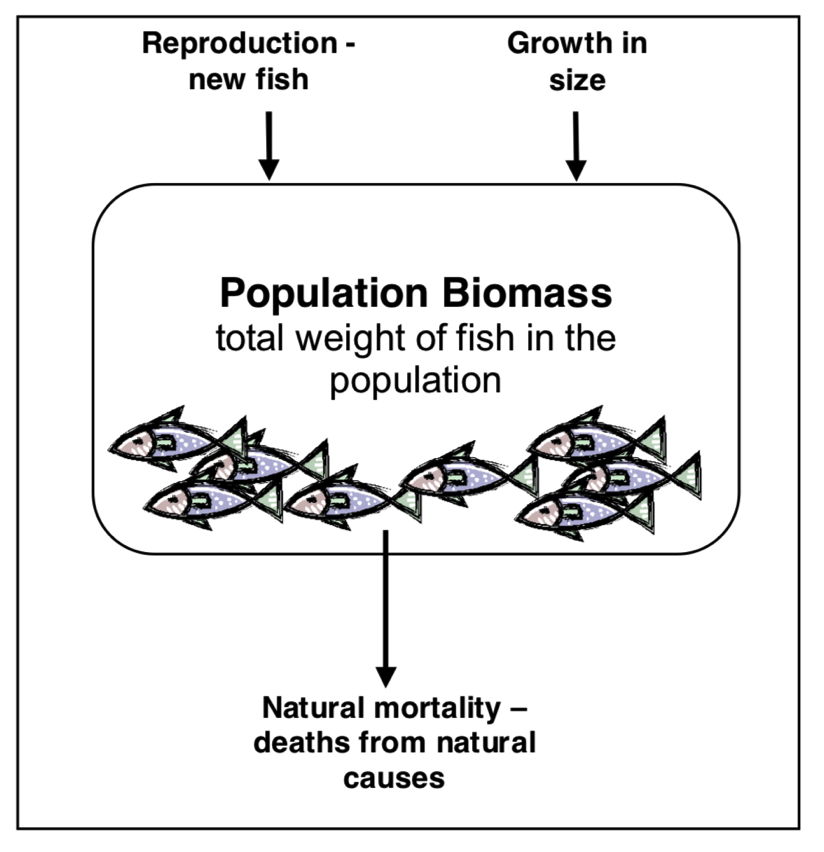 KŌRERORERO / DISCUSSION
For the Marine Stewardship Council two key factors need to be balanced in order for fishing to be sustainable:
The weight, or biomass (B) 
The fishing pressure (F)
In fisheries the term biomass refers to the total weight of fish in a stock of fish
This diagram shows factors determining the biomass of an ‘unfished’ stock of fish
Source: Ministry of Fisheries 2006
[Speaker Notes: TEACHER NOTES

To read more about the MSC approach as outlined here see URL: http://blog.msc.org/blog/2016/05/25/sustainable-fishing-really-mean/]
SCIENTISTS & THE MAXIMUM SUSTAINABLE YIELD
Experts ONLY!
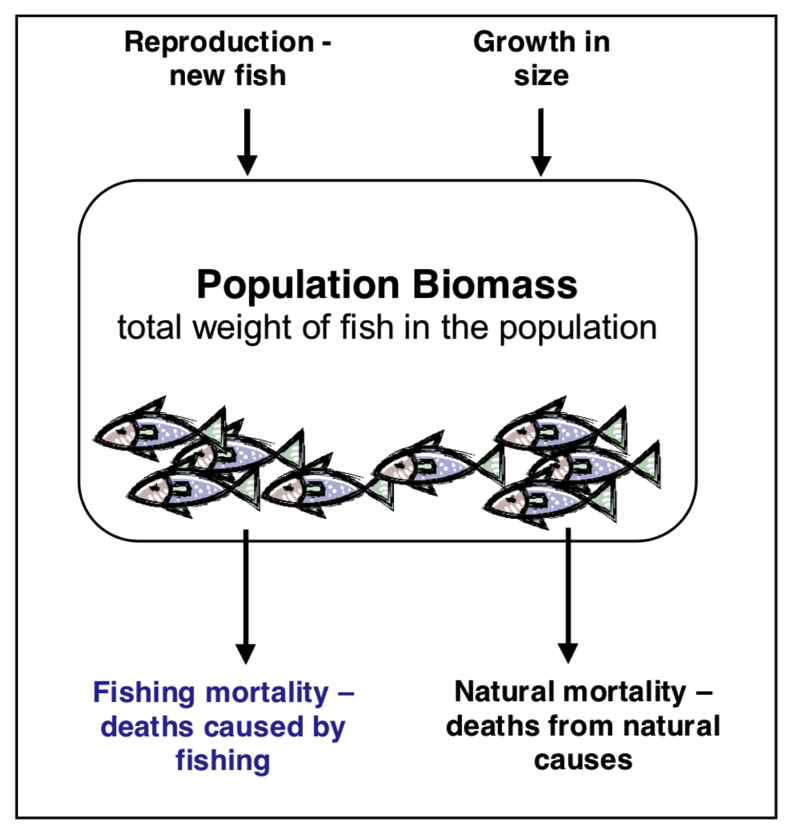 KŌRERORERO / DISCUSSION
This diagram shows factors determining the biomass of a ‘fished’ stock of fish

HE PĀTAI / CONSIDER THIS
Which factor do people (fishers & fishery managers) have control over?
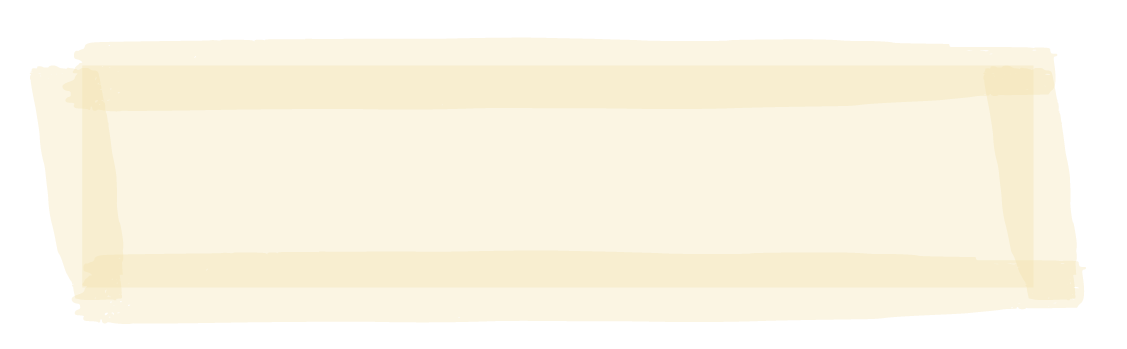 Source: Ministry of Fisheries 2006
[Speaker Notes: TEACHER NOTES

To read more about the MSC approach as outlined here see URL: http://blog.msc.org/blog/2016/05/25/sustainable-fishing-really-mean/]
SCIENTISTS & THE MAXIMUM SUSTAINABLE YIELD
Experts ONLY!
KŌRERORERO / DISCUSSION
Fishing pressure (F) is the amount of effort (boats, nets, hooks) that is going in to fishing
The maximum catch that can be harvested sustainably is called the Maximum Sustainable Yield (MSY) 
Fishing more than this, leads to smaller catches and declining stocks
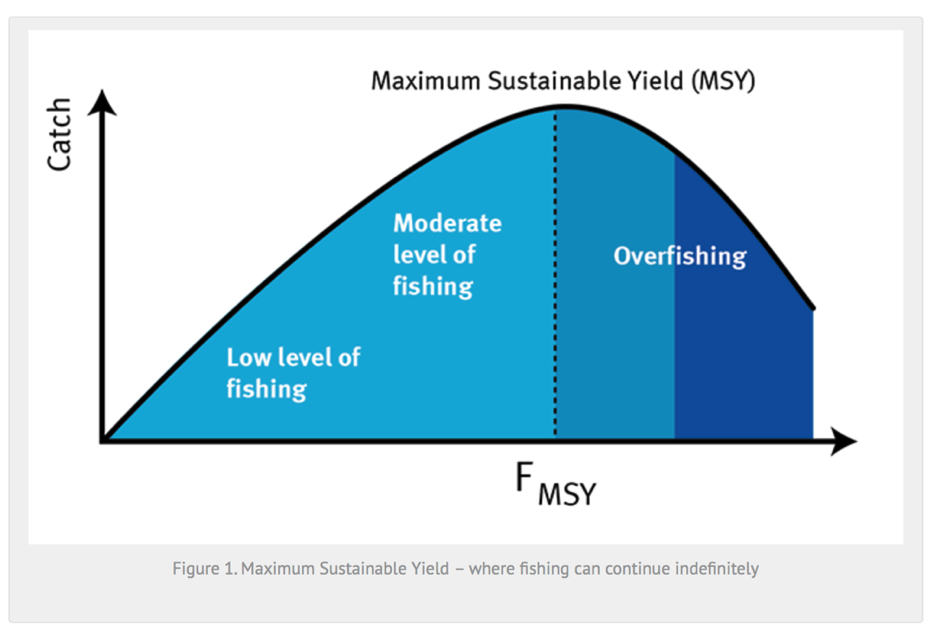 Source: MSC.ORG
[Speaker Notes: TEACHER NOTES

To read more about the MSC approach as outlined here see URL: http://blog.msc.org/blog/2016/05/25/sustainable-fishing-really-mean/]
SCIENTISTS & THE MAXIMUM SUSTAINABLE YIELD
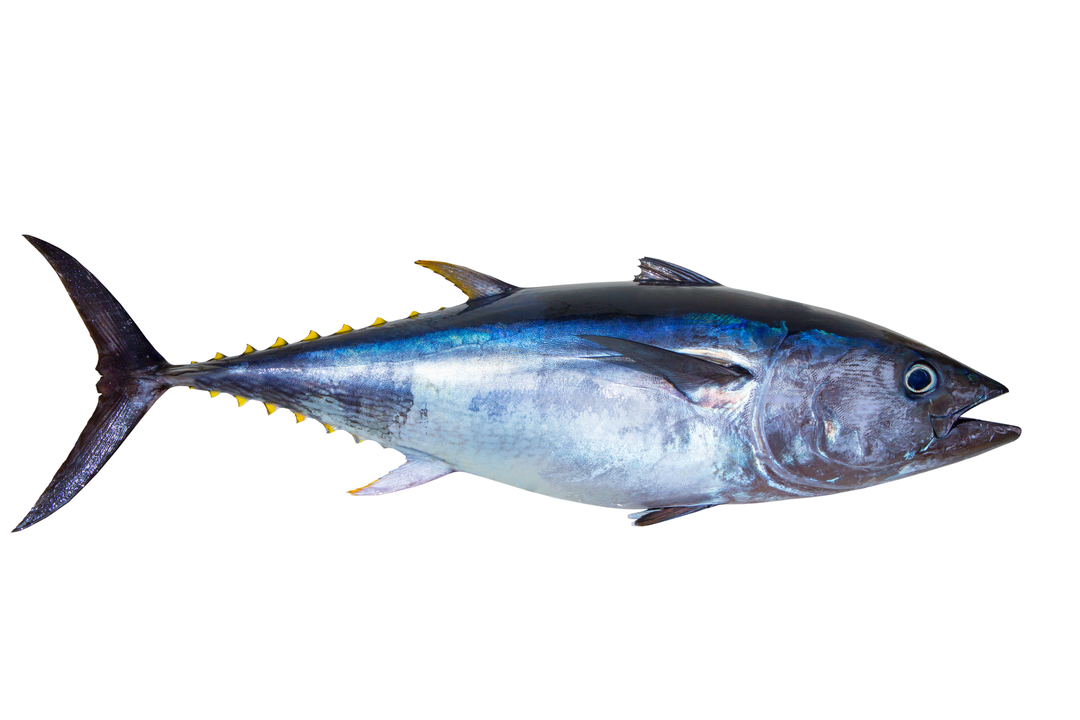 KŌRERORERO / DISCUSSION
In fishing, size does matter! 



HE PĀTAI / CONSIDER THIS
What do you think might happen if there aren’t enough big adult fish?
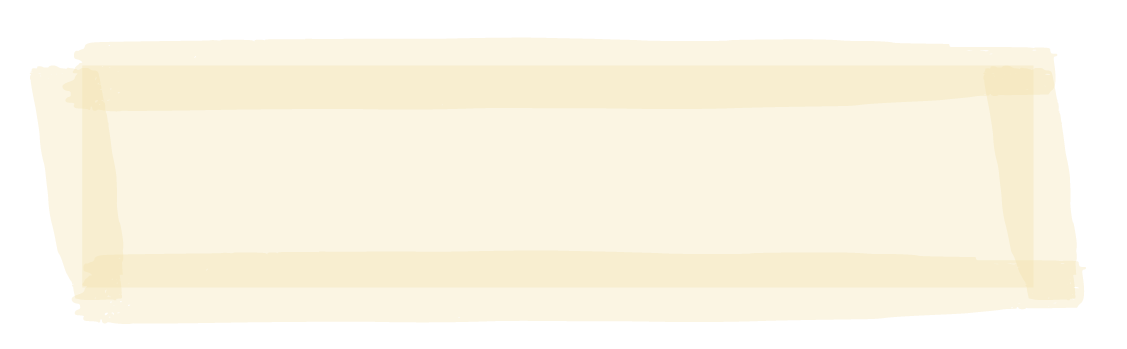 If there aren’t enough large, mature fish (the ‘spawners’) then reproduction slows and fish stocks decline
Not enough large mature fish results in less young healthy fish to add to the stock
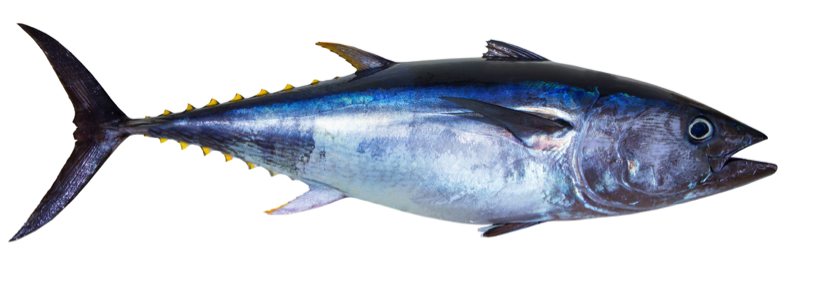 Albacore Tuna
[Speaker Notes: TEACHER NOTES

To read more about the MSC approach see URL: http://blog.msc.org/blog/2016/05/25/sustainable-fishing-really-mean/]
SCIENTISTS & THE MAXIMUM SUSTAINABLE YIELD
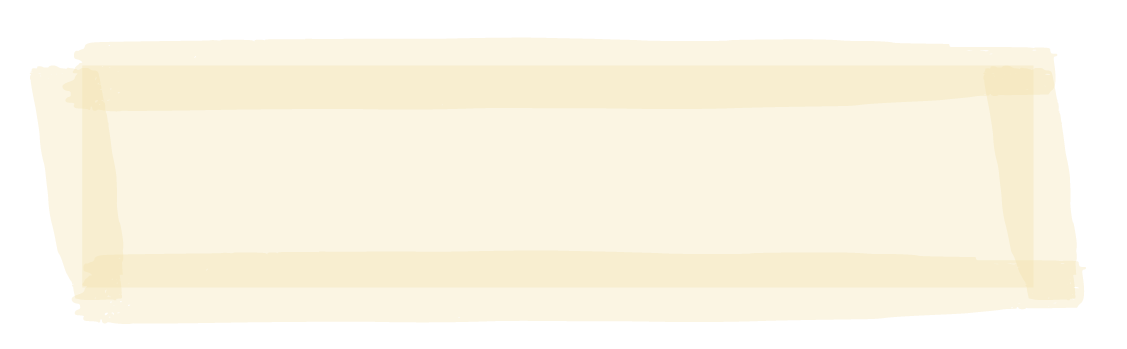 HE PĀTAI / CONSIDER THIS
What do fishery scientists research to help ensure fisheries are sustainable?

MAHI / ACTIVITY
Complete the prior knowledge chart
Look at a scientific paper written about fisheries in Aotearoa New Zealand.
Be ready to discuss the topic of the paper
[Speaker Notes: TEACHER NOTES
Possible answers could include:
Size of fish
Biology of fish
Weight of fish [biomass]
Number of fish [abundance]
Maturity of fish 
Reproduction
Role of currents, climate, water temperature…
Food webs
Predators and prey

Either
With a partner pick one topic from the list.  Search the internet to find a scientific study on this topic. Share the topic of your paper with the wider group.
OR
If it is too hard to go searching then print out a selection of fishery related scientific papers and have learners work in group, hand out one paper per group and figure out what their paper is about.  Discuss the meaning of words such as methodology, results, conclusions, findings etc

Try using Google Scholar [scholar.google.com] for the science paper search.]
ASSESSING FISH STOCKS IN AOTEAROAFocus Question: How do we assess fisheries in Aotearoa NZ? What role does science play?
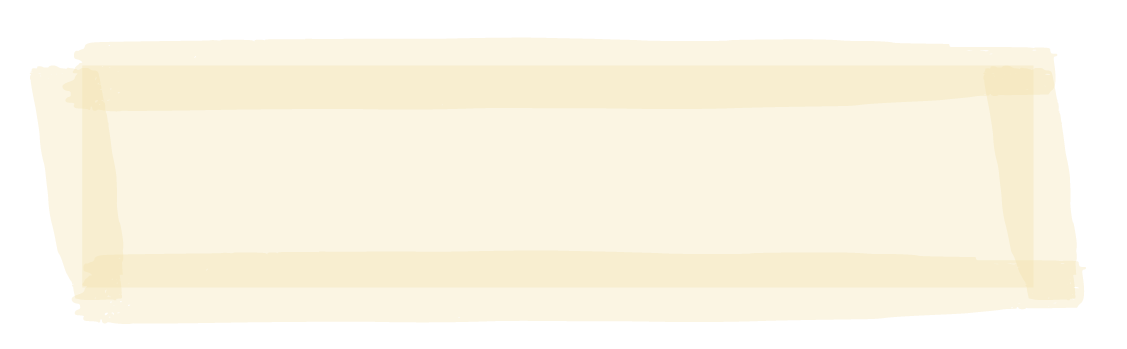 KŌRERORERO / DISCUSSION
In Aotearoa commercial fisheries are managed under the Quota Management System (QMS)
Commercial fishers must report their catches
Fishery observers go out with commercial fishers to collect extra information
Scientists use information from commercial fishers and observes to work out how many fish there are (abundance)
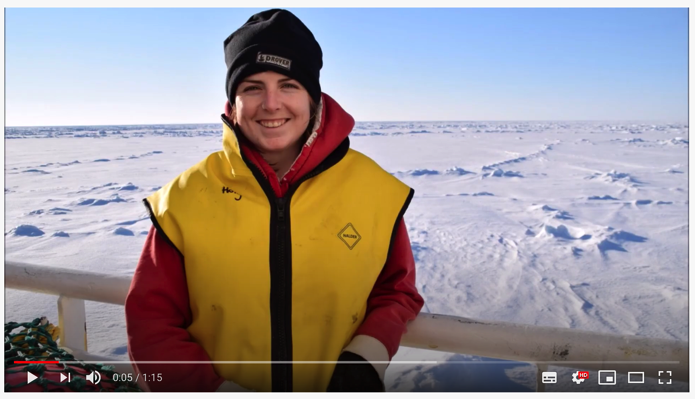 MĀTAKI TĒNEI / WATCH THIS
Meet Holly Lane – fisheries observer for MPI [1:15]
[Speaker Notes: TEACHER NOTES

Film can be found at 
https://www.youtube.com/watch?v=2AykyOc-rJk

LEARN MORE ABOUT REPORTING
For more information on reporting see: https://www.youtube.com/watch?v=HZEsabrSBYk]
ASSESSING FISH STOCKS IN AOTEAROA
KŌRERORERO / DISCUSSION
Scientists get an idea of how many fish there are (abundance) because we know that: 
When there are more fish in an area, it's usually easier to catch the same amount of fish from one year to the next
When there are fewer fish, fishers need to work harder to catch the same amount of fish
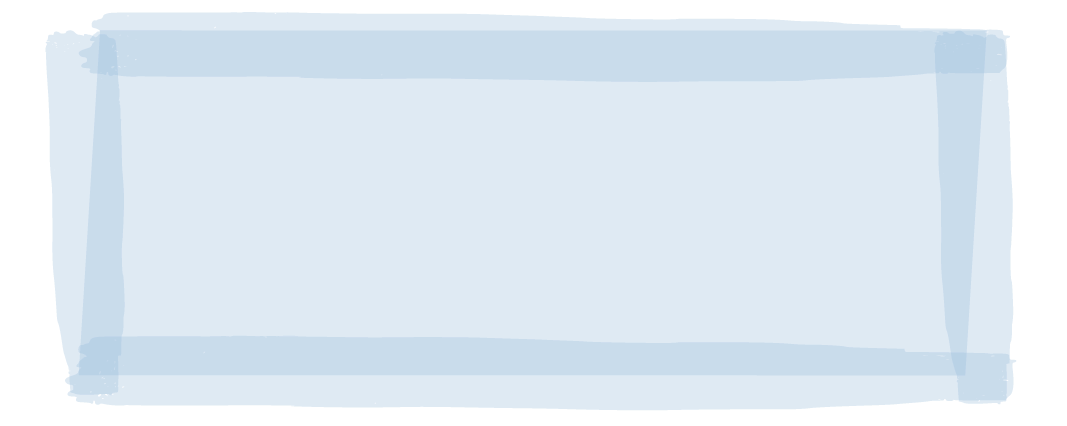 HE PĀTAI / CONSIDER THIS
But what happens if fishers start using new & better technology? How might this affect things?
Scientists might get a false sense of how many fish there are!
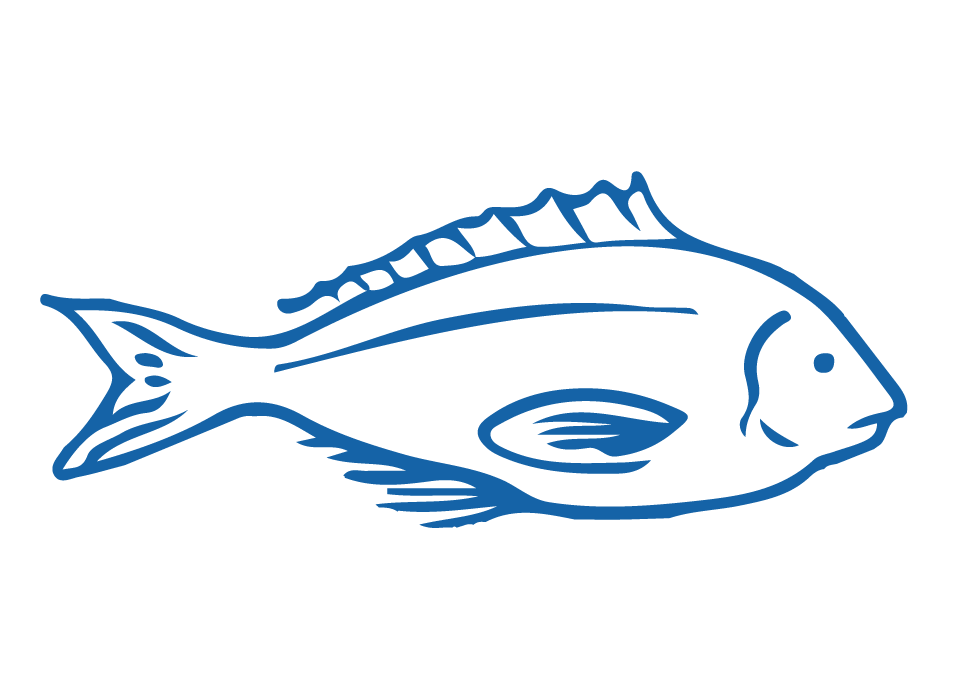 [Speaker Notes: TEACHER NOTES]
ASSESSING FISH STOCKS IN AOTEAROA
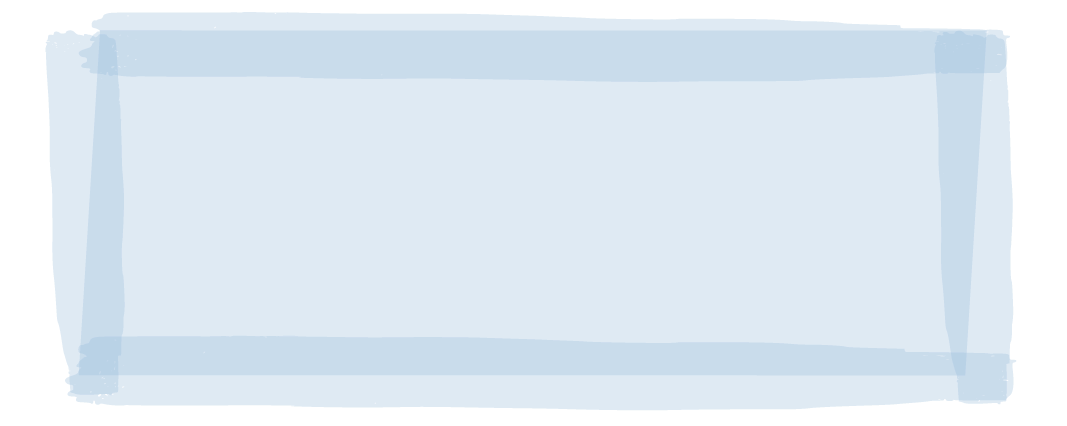 KŌRERORERO / DISCUSSION
Scientists also gather information about the length and age of fish 
Some information comes from Fisheries New Zealand observers, like Holly, on board fishing vessels
If scientists know catch rates, size and age of fish being caught they can figure out if catch levels are sustainable
MAHI / ACTIVITY
Read about Dr Rosemary Hurst 
‘A Fisheries Scientist Story’
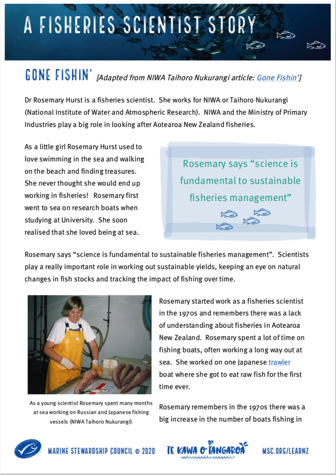 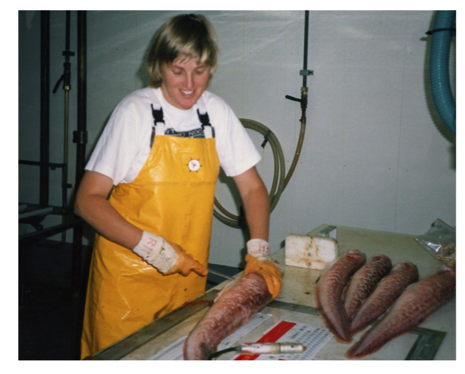 [Speaker Notes: TEACHER NOTES

A Fisheries Scientist Story is a great summary of many of the themes covered in this topic and illustrates well the role of science and scientists in helping us determine sustainable catch rates

There are questions (multi choice, true and false, sentence answers and extra for quick finishers) at the end of the reading

EXTEND LEARNING

KŌRERO PUKAPUKA / READ
In groups explore one of the following. Report back three things you learnt:
How we determine the age of fish
2019 status of NZ fisheries

Read the cool information about how we determine the age of fish
URL: https://niwa.co.nz/fisheries/research-projects/determining-the-age-of-fish

Review the current status of Aotearoa commercial fisheries (2019)
URL: https://www.fisheries.govt.nz/dmsdocument/11950-the-status-of-new-zealands-fisheries-2019

EXTENDING:

Another good read is the fishery stock assessment information page from NIWA
URL: https://niwa.co.nz/fisheries/our-services/stock-assessments]
WHEN FISH STOCKS DECLINE
Focus question: How are people and environments impacted when fish stocks decline?
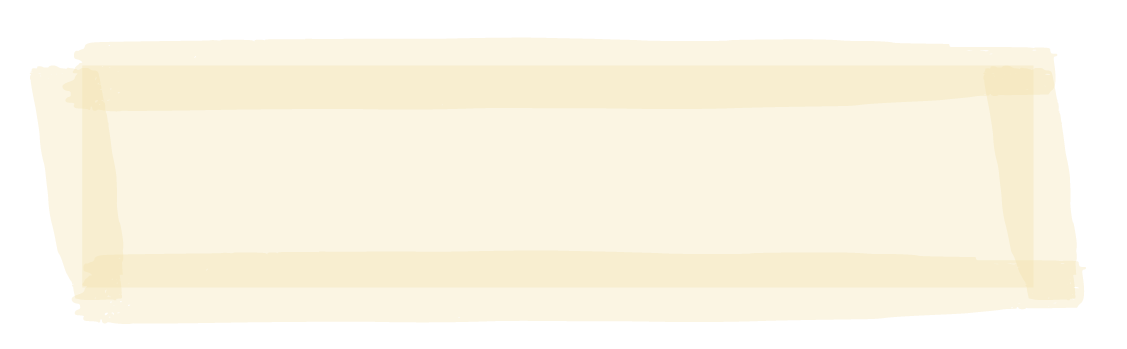 HE PĀTAI / CONSIDER THIS
What impacts are there on the environment and people when fish stocks decline?  

MAHI / ACTIVITY
Categorise your answers under these three headings
Complete activity When fish stocks decline (see Teacher Outline)  
Add any additional impacts
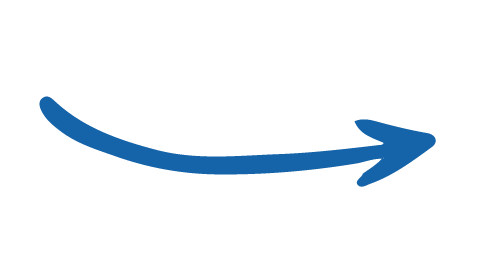 [Speaker Notes: TEACHER NOTES

USEFUL RESOURCES / RĀRANGI PUKAPUKA
The Guardian “Overfishing is as big a threat to humanity as it is to our oceans” at https://www.theguardian.com/sustainable-business/2016/feb/16/overfishing-is-as-big-a-threat-to-humanity-as-it-is-to-our-oceans 

POSSIBLE ANSWERS INCLUDE:
1 Environmental
Decline in ocean health
Changed shapes of fish (loss of predators)
Impact on habitat &food webs (multiple effects)
Changes in species dynamics 
Changes in predator-prey relationships
Potential extinctions
Reduced biodiversity
2 Economic
Loss of jobs and/or reduced earnings
Economic insecurity (due to declines in fish)
Reduced economic 
3 Cultural
Impact on cultural identity (mana, manakitanga, rangatiratanga…)
Impact on cultural wellbeing
And Social
Loss of enjoyment from fishing (as a recreation)
Potential food scarcity leading to malnutrition
Poverty
Loss of quality of life]
WHEN FISH STOCKS DECLINE
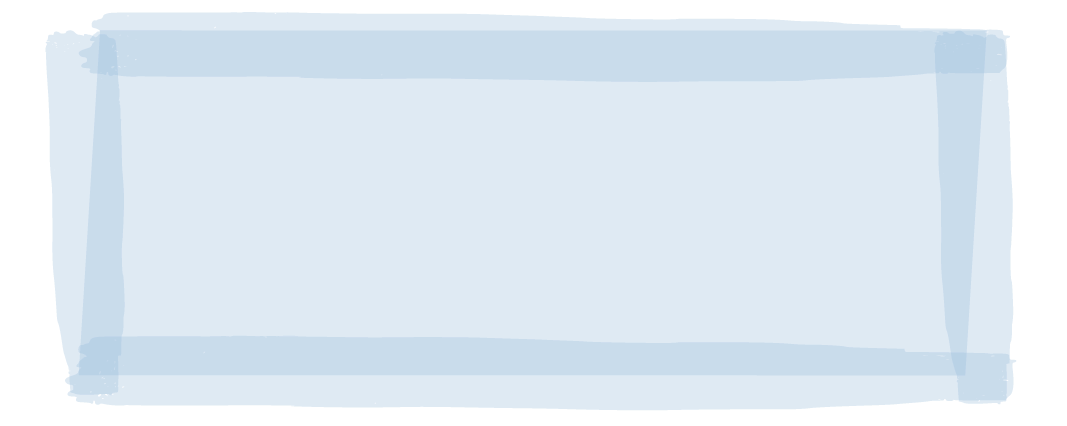 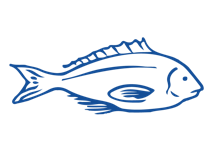 KŌRERORERO / DISCUSSION
Rāhui is a traditional tool used in Aotearoa New Zealand to help fish stocks recover when depleted
Rāhui can be put in place by kaitiaki (guardians) of an area

MĀTAKI TĒNEI / WATCH THIS
Watch the short film ’Guardianship’ [4:48]
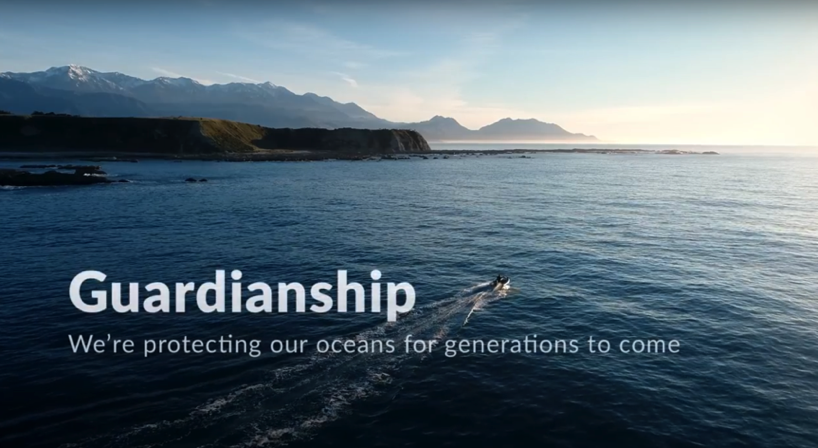 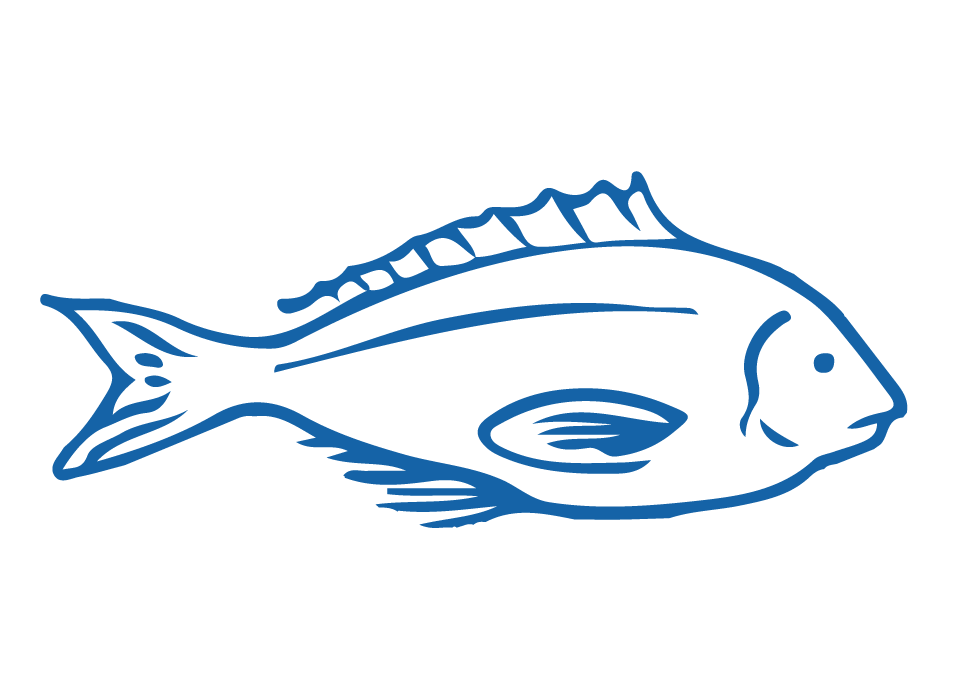 MAHI / ACTIVITY
Add any additional impacts to your table [previous slide]
[Speaker Notes: TEACHER NOTES

FILM CLIP: https://www.youtube.com/watch?v=Obp4SU4zd8o&t=1s]
REVIEWING KEY CONCEPTS
Focus Question: What have we learnt?
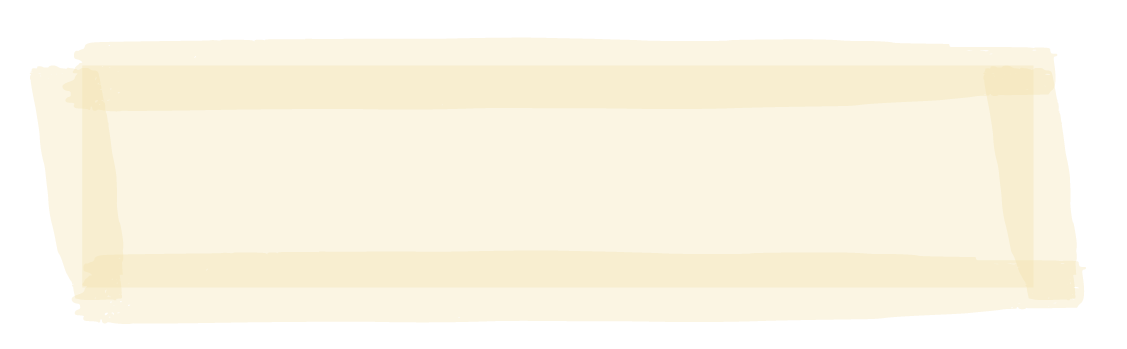 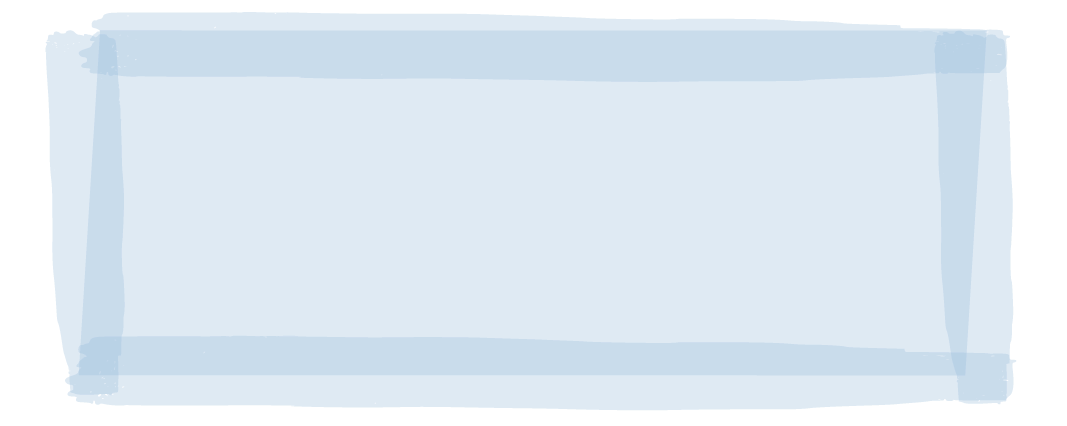 MAHI / ACTIVITY
In small groups, create your own definition of 
Sustainable fishing
Maximum sustainable yield
Unsustainable fishing
Act it out! For one of your definitions create a 30 second skit showing the meaning of the term from the perspective of a fisher person!
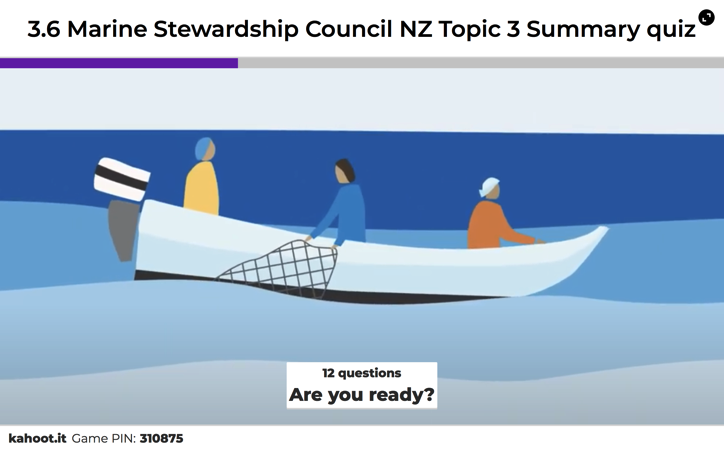 MAHI / ACTIVITY
Complete the Science & Sustainable Catch summary quiz on the following slides or play using Kahoot!
Source: MSC.ORG
[Speaker Notes: TEACHER NOTES

HOW TO PLAY KAHOOT

See other teacher notes for instructions
Find the game on the MSC NZ Kahoot page: https://www.msc.org/en-au/for-teachers/ocean-literacy/new-zealand-education-curriculum/kahoot-quizzes
Answers to quiz are provided on the slides following the quiz questions :]]
REVIEWING KEY CONCEPTS – QUIZ
True or False - A sustainable catch is one that can carry on forever?

2. Which of the following is NOT a principle applied by Marine Stewardship Council when certifying sustainable fishery
Principle 1: Sustainability of the fish stock
Principle 2: Environmental Impacts
Principle 1: Economic viability assessment
Principle 3: Effective Management
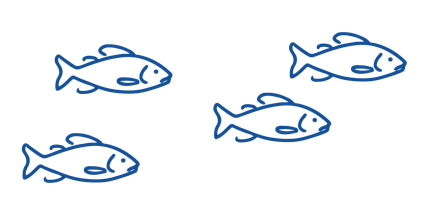 REVIEWING KEY CONCEPTS – QUIZ
3. Which of the following is LEAST useful to the MSC under Principle 1 to tell if a fish CATCH is sustainable?
Knowing the size of the fish stock / population
Scientists calculations  on the health of the  fish stocks
Knowing what fish stock a fish has come from
Knowing what other fish the boat caught

4. True or False - Sustainable fishing means making sure fish populations don’t drop below levels where they can reproduce themselves

5. True or False - Fisheries work with scientists to understand how the fish and shellfish population grows and shrinks over time
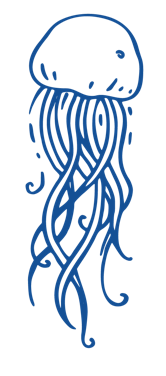 REVIEWING KEY CONCEPTS – QUIZ
6. True or False - How a fish population grows & shrinks over time is controlled by births, migrations in & out of the fishery, and deaths (including fish caught) 

7. Which of the following is NOT true of sustainable yield for a fishery?
Sustainable yield is a scientific calculation
Sustainable yield shows how much fish can be caught without overfishing
Sustainable yields are set to enable high catches & declining fish stocks
Sustainable yields aim to prevent overfishing & decline of fish stocks

8.True or False - Population biomass is the total weight of fish in the population
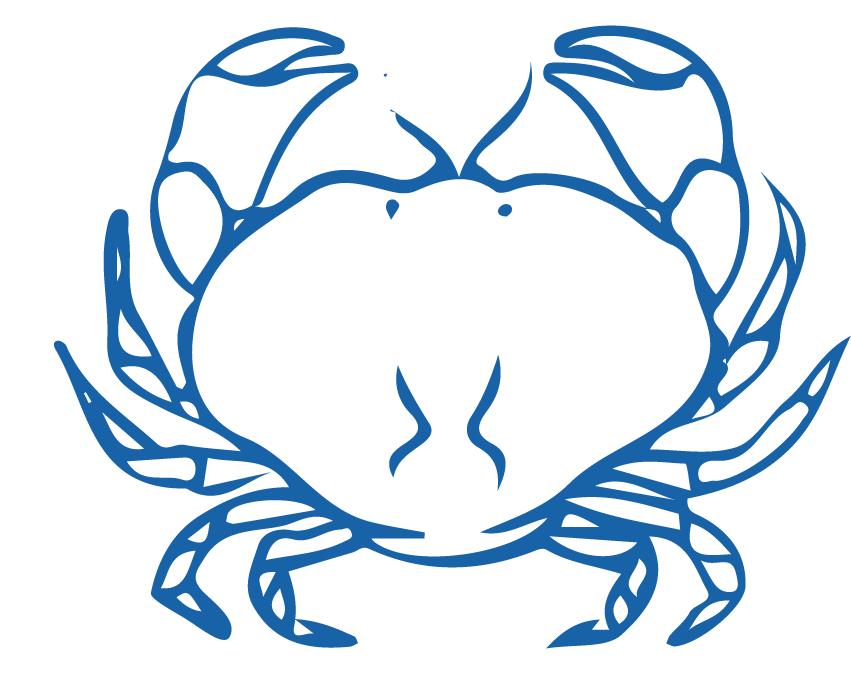 REVIEWING KEY CONCEPTS – QUIZ
9. In fishing, size does matter! Which of the following is NOT true?
Healthy fish stocks need  large, mature fish (the ‘spawners’)
A fished population of fish is always healthy even with no big fish present
Without big fish reproduction slows and fish stocks decline
Not enough large mature fish means there will be less young healthy fish

10. Which of the following is not true of commercial fishing in Aotearoa NZ?
Commercial fisheries are managed under the QMS (Quota Management System)
There are no limits to the number of fish that can be caught
Scientists use info from commercial fishers to work out fishery size
Commercial fishers must report their catches
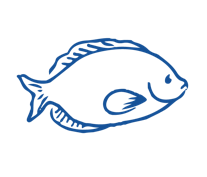 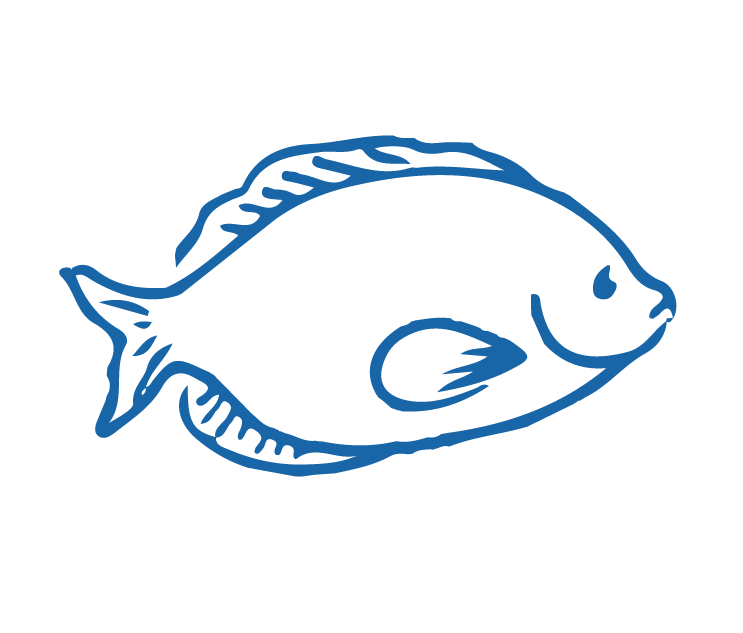 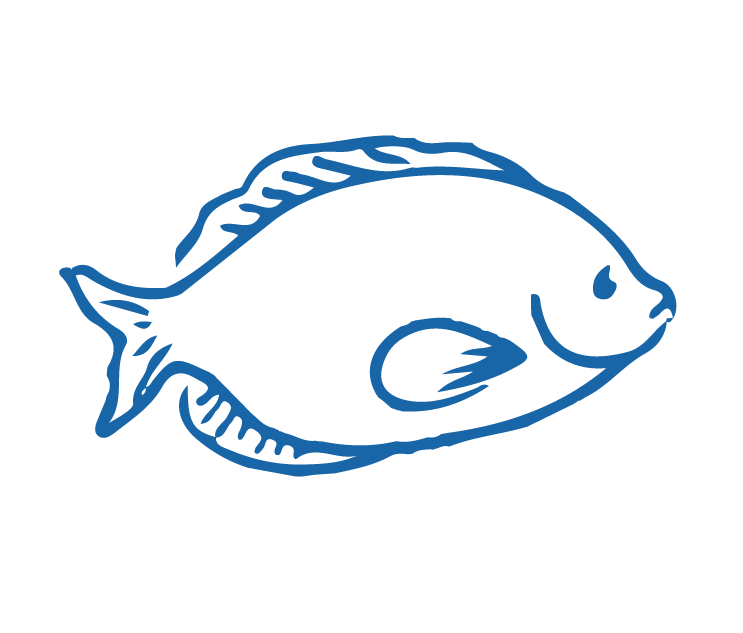 REVIEWING KEY CONCEPTS – QUIZ
11. True or False - The number of fish in a population is also known as 'abundance’

12. Which of the following can be a type of impact arising from the decline of a fish stock?
Environmental impacts
Social & cultural impacts
Economic impacts
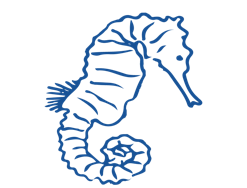 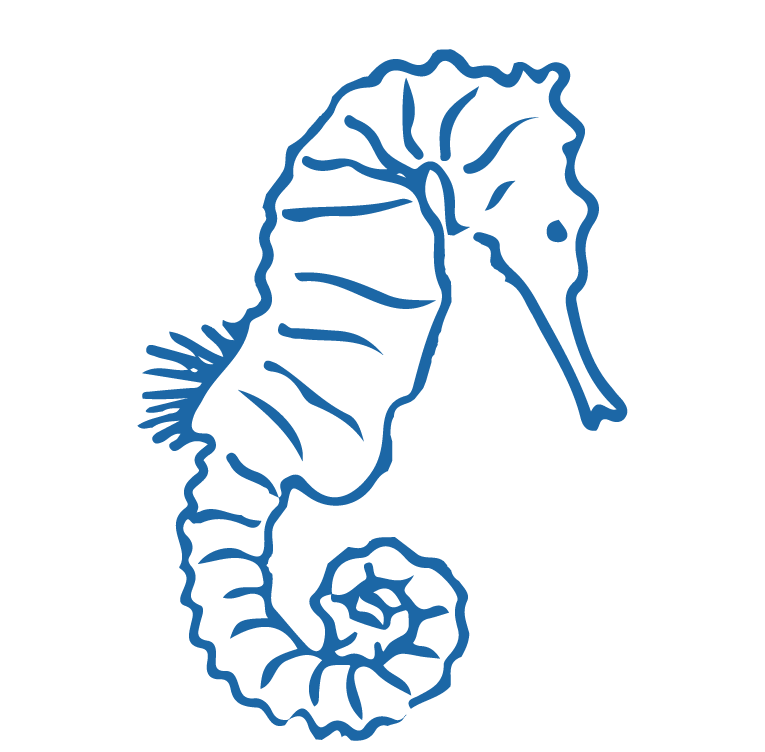 REVIEWING KEY CONCEPTS – QUIZ ANSWERS
1. True or False - A sustainable catch is one that can carry on forever?
TRUE

2. Which of the following is NOT a principle applied by Marine Stewardship Council when certifying sustainable fishery
Principle 1: Sustainability of the fish stock
Principle 2: Environmental Impacts
Principle 1: Economic viability assessment
Principle 3: Effective Management
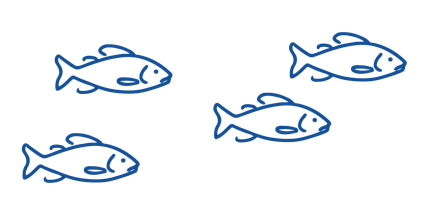 REVIEWING KEY CONCEPTS – QUIZ ANSWERS
3. Which of the following is LEAST useful to the MSC under Principle 1 to tell if a fish CATCH is sustainable?
Knowing the size of the fish stock / population
Scientists calculations  on the health of the  fish stocks
Knowing what fish stock a fish has come from
Knowing what other fish the boat caught

4. True or False - Sustainable fishing means making sure fish populations don’t drop below levels where they can reproduce themselves TRUE

5. True or False - Fisheries work with scientists to understand how the fish and shellfish population grows and shrinks over time TRUE
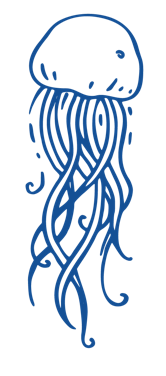 REVIEWING KEY CONCEPTS – QUIZ ANSWERS
6. True or False - How a fish population grows & shrinks over time is controlled by births, migrations in & out of the fishery, and deaths (including fish caught) TRUE

7. Which of the following is NOT true of sustainable yield for a fishery?
Sustainable yield is a scientific calculation
Sustainable yield shows how much fish can be caught without overfishing
Sustainable yields are set to enable high catches & declining fish stocks
Sustainable yields aim to prevent overfishing & decline of fish stocks

8.True or False - Population biomass is the total weight of fish in the population TRUE
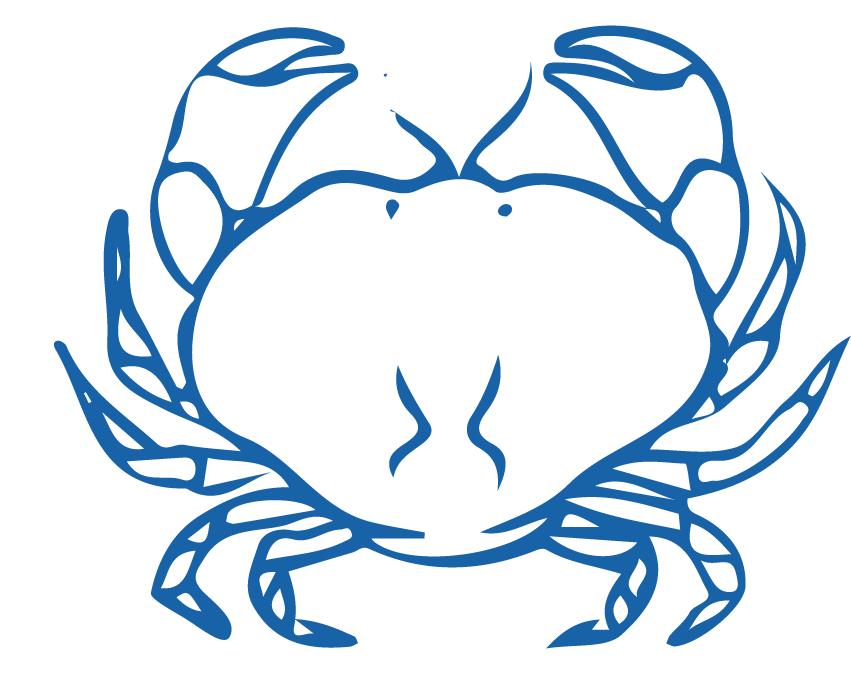 REVIEWING KEY CONCEPTS – QUIZ ANSWERS
9. In fishing, size does matter! Which of the following is NOT true?
Healthy fish stocks need  large, mature fish (the ‘spawners’)
A fished population of fish is always healthy even with no big fish present
Without big fish reproduction slows and fish stocks decline
Not enough large mature fish means there will be less young healthy fish

10. Which of the following is not true of commercial fishing in Aotearoa NZ?
Commercial fisheries are managed under the QMS (Quota Management System)
There are no limits to the number of fish that can be caught
Scientists use info from commercial fishers to work out fishery size
Commercial fishers must report their catches
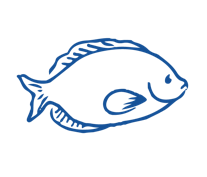 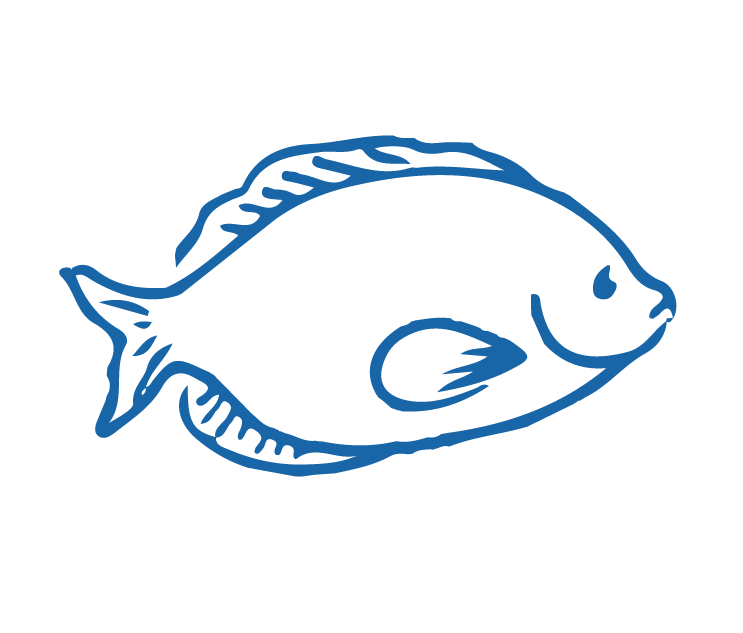 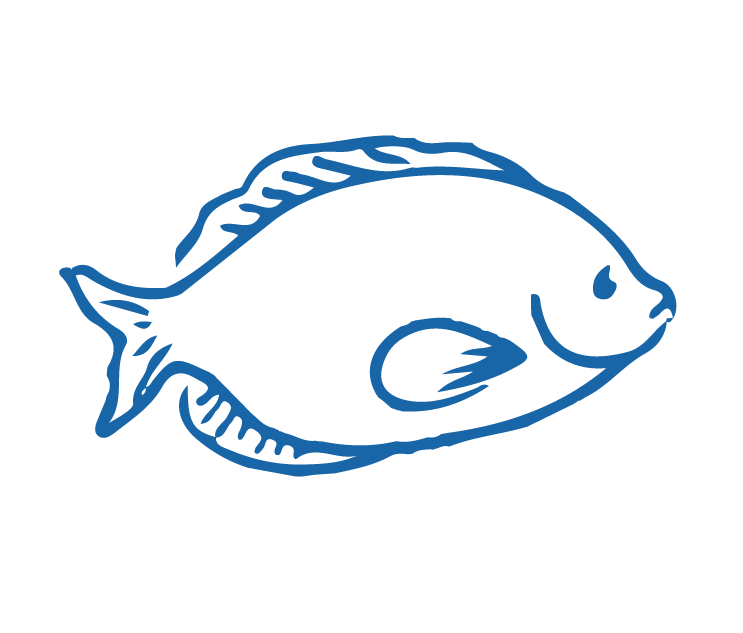 REVIEWING KEY CONCEPTS – QUIZ ANSWERS
11. True or False - The number of fish in a population is also known as 'abundance’  TRUE

12. Which of the following can be a type of impact arising from the decline of a fish stock?
Environmental impacts
Social & cultural impacts
Economic impacts
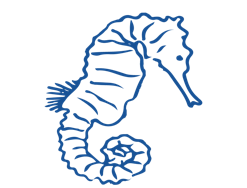 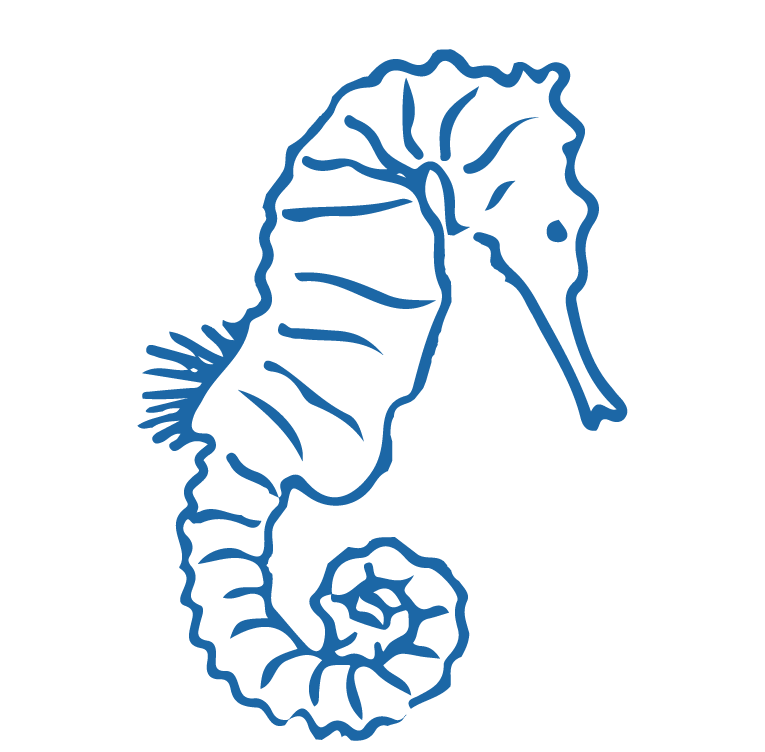